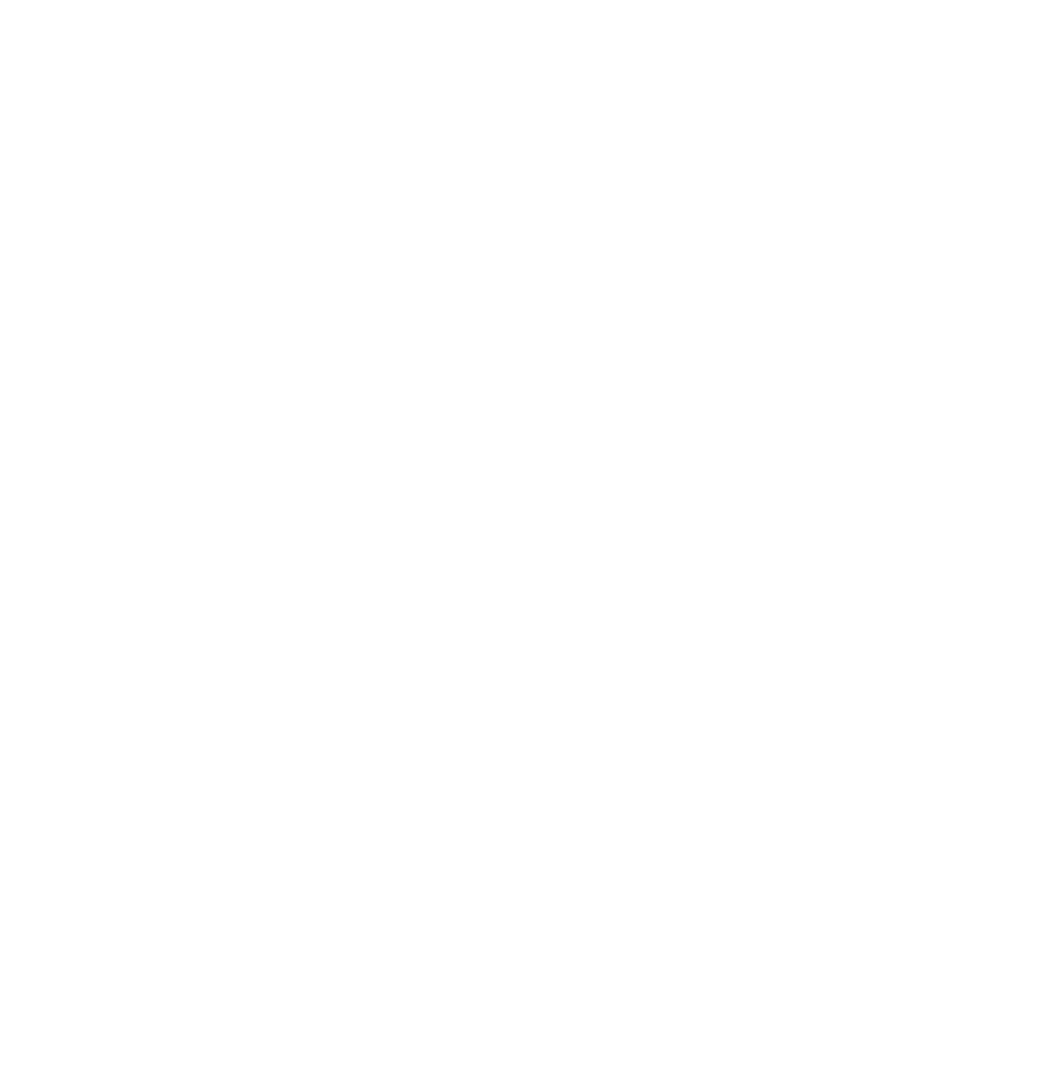 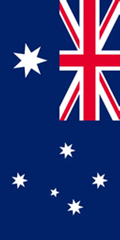 LABOUR DAY IN 
AUSTRALIA
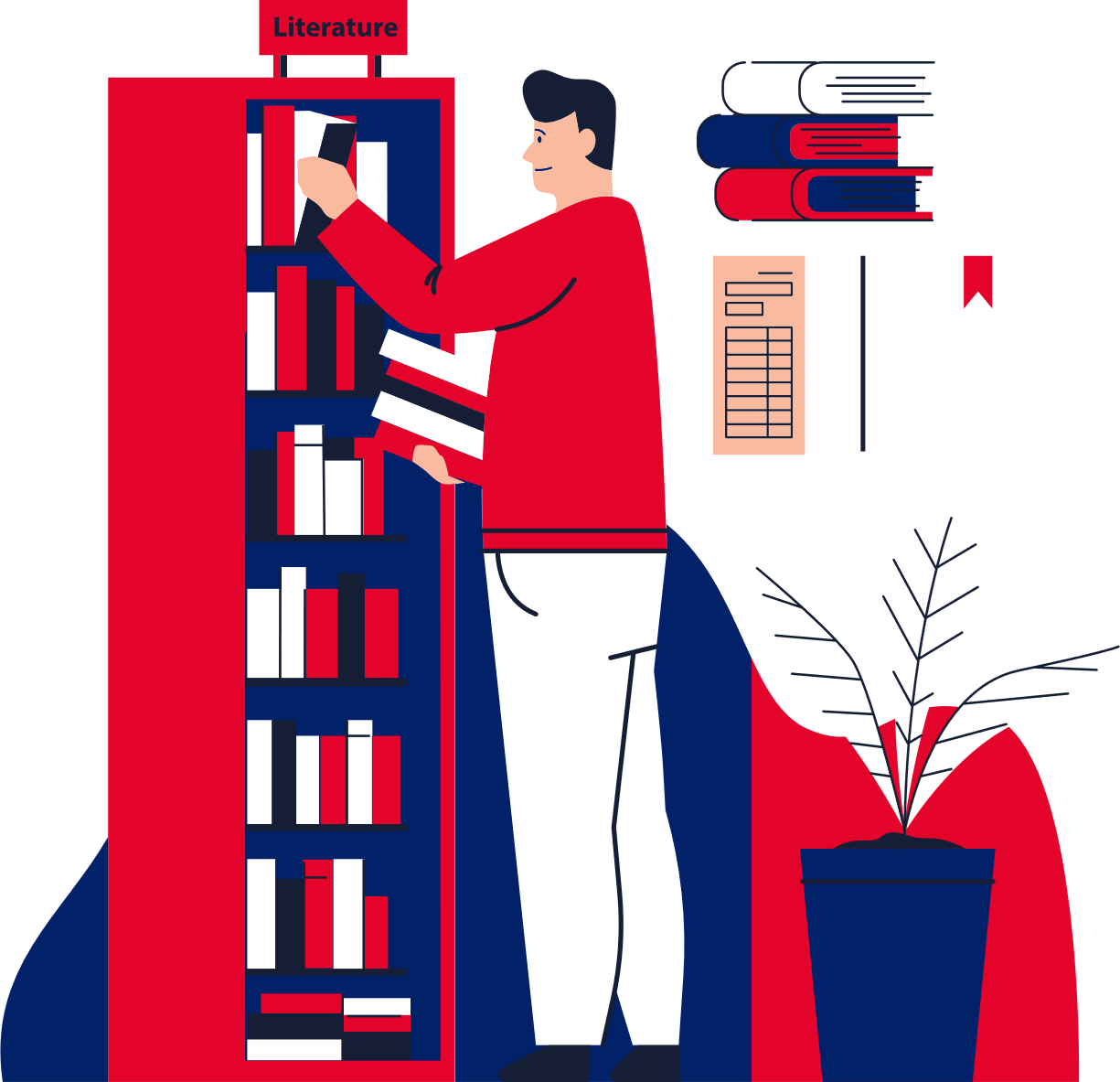 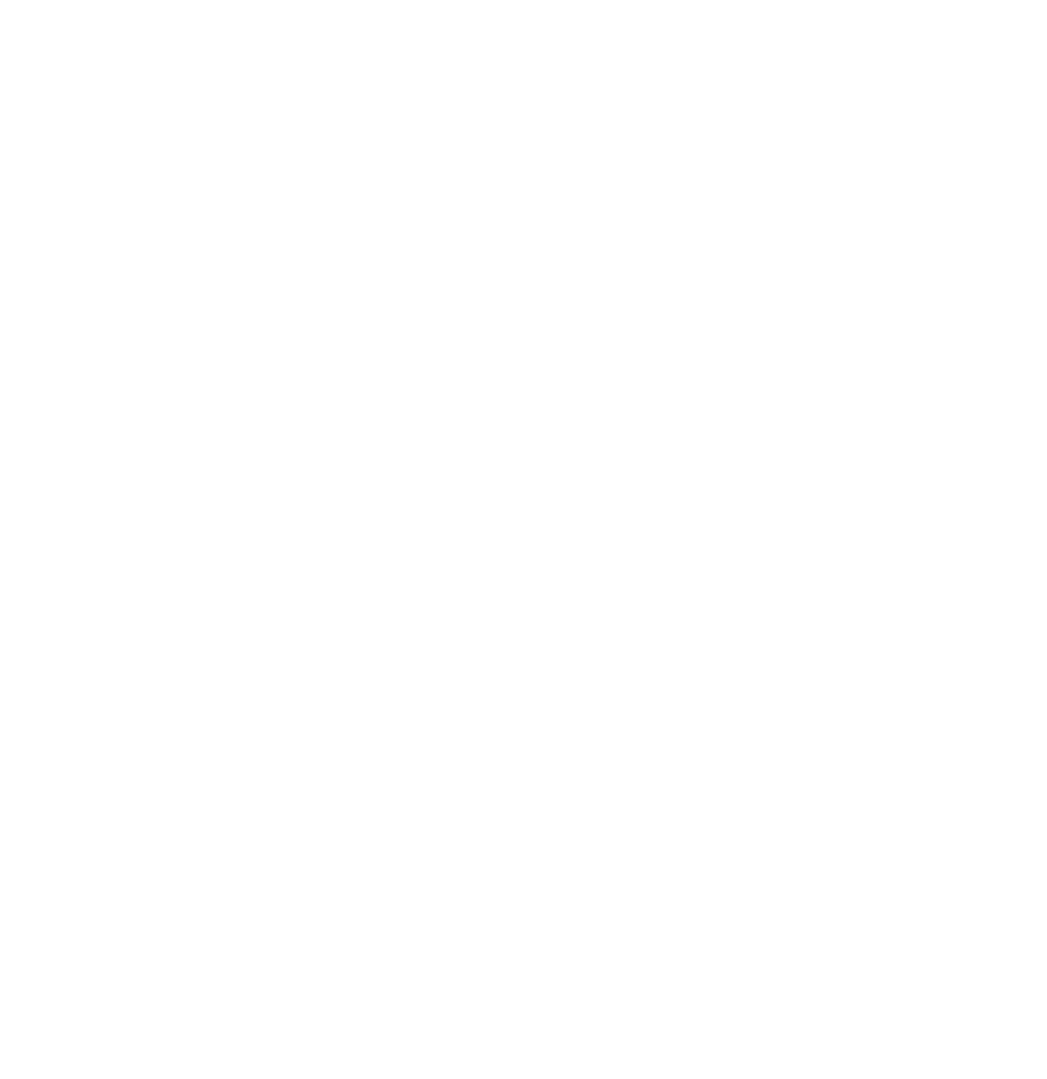 WRITE YOUR TEXT HERE
Is celebrated on the first Monday in October. It is a day dedicated to honoring the contributions of workers and the labor movement in Australia.
COMPANY LOGO AND TEXT
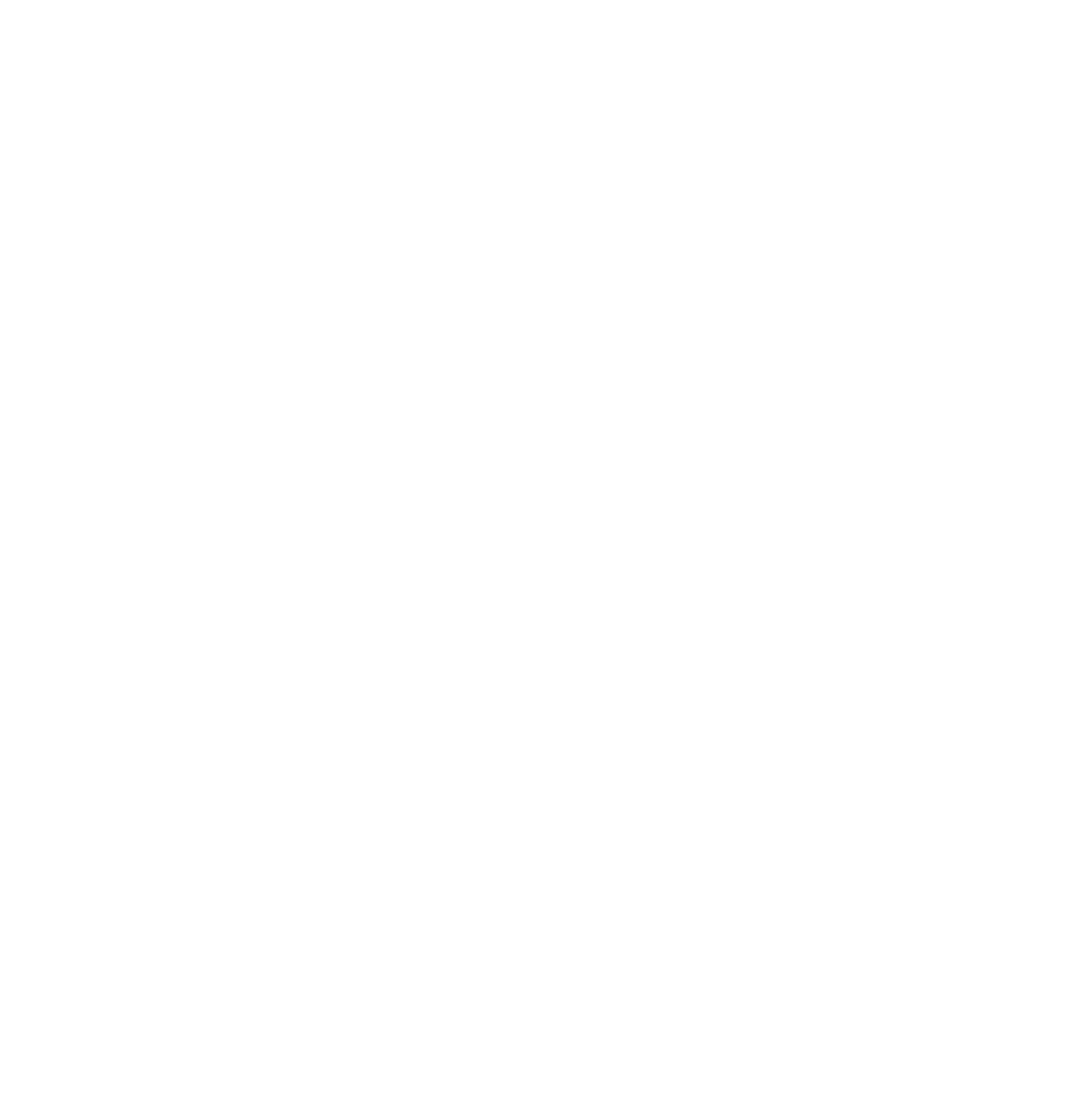 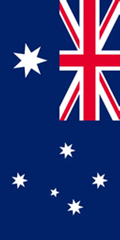 TABLE OF CONTENTS
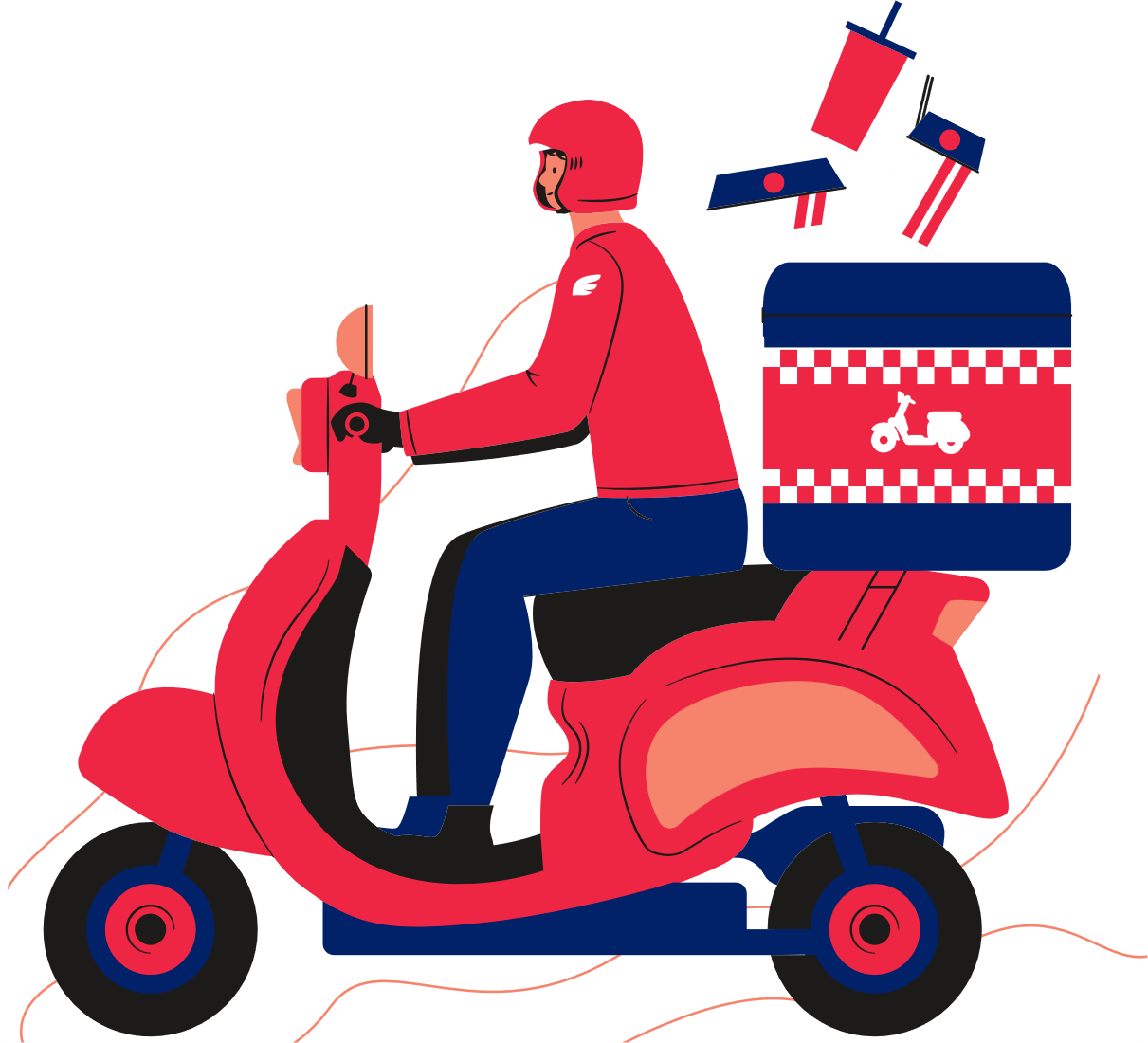 HISTORY OF LABOR DAY
IMPORTANCE OF LABOR DAY
TRADITIONS AND CUSTOMS
LABOR DAY EVENTS
LABOR DAY SALES AND DEALS
LABOR DAY RECIPES
COMPANY LOGO AND TEXT
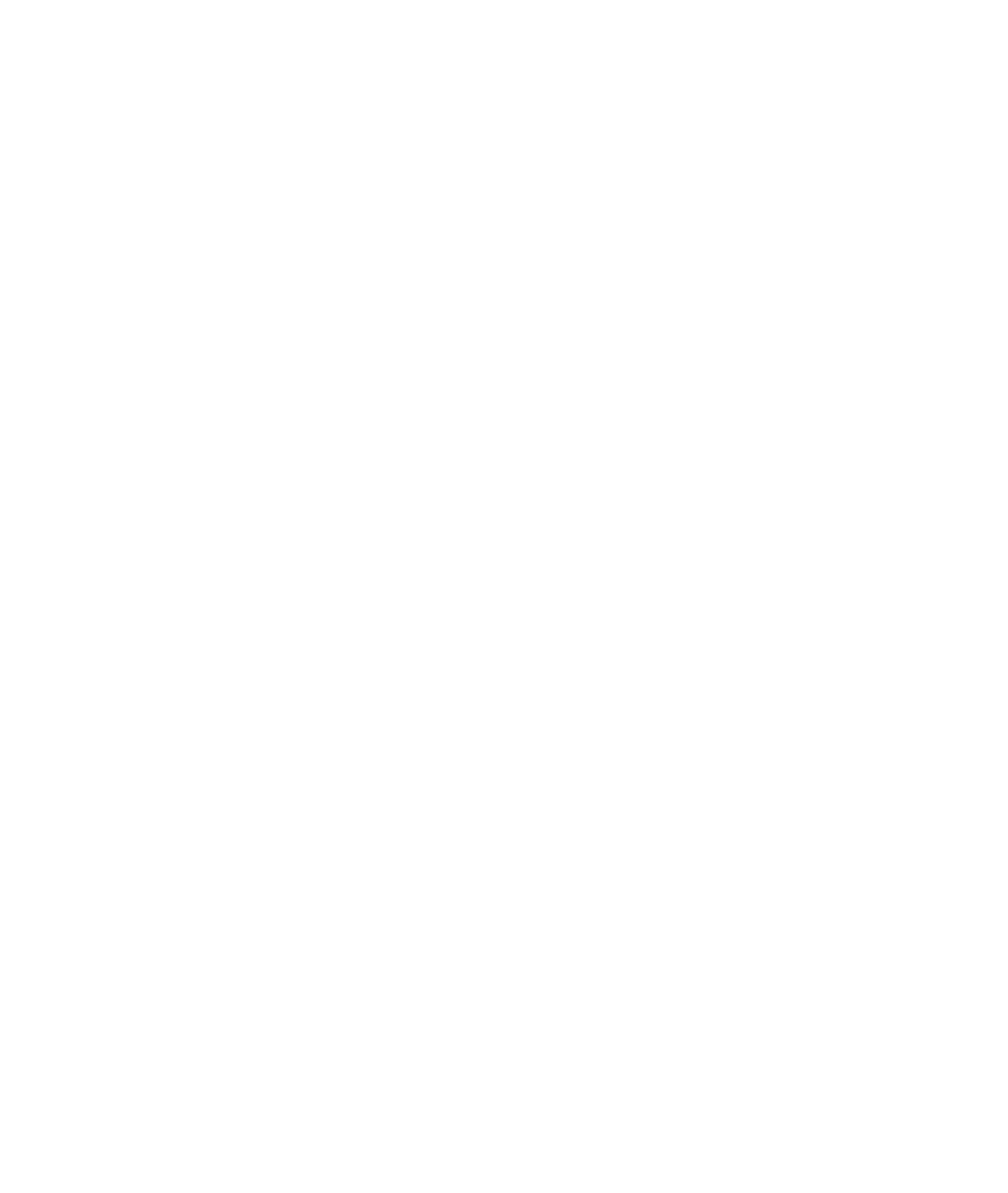 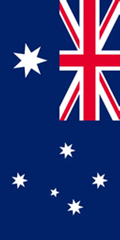 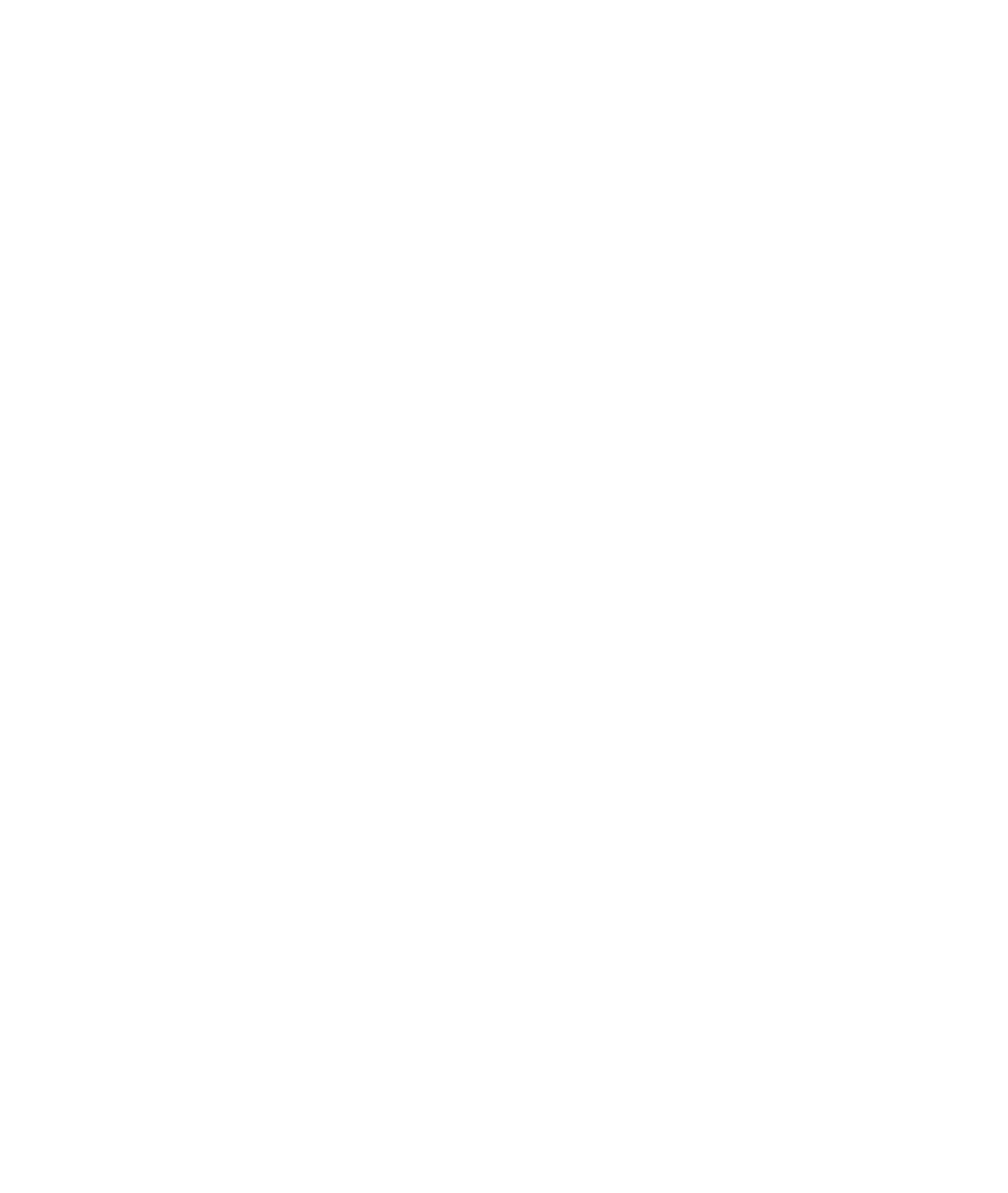 HISTORY OF LABOR DAY
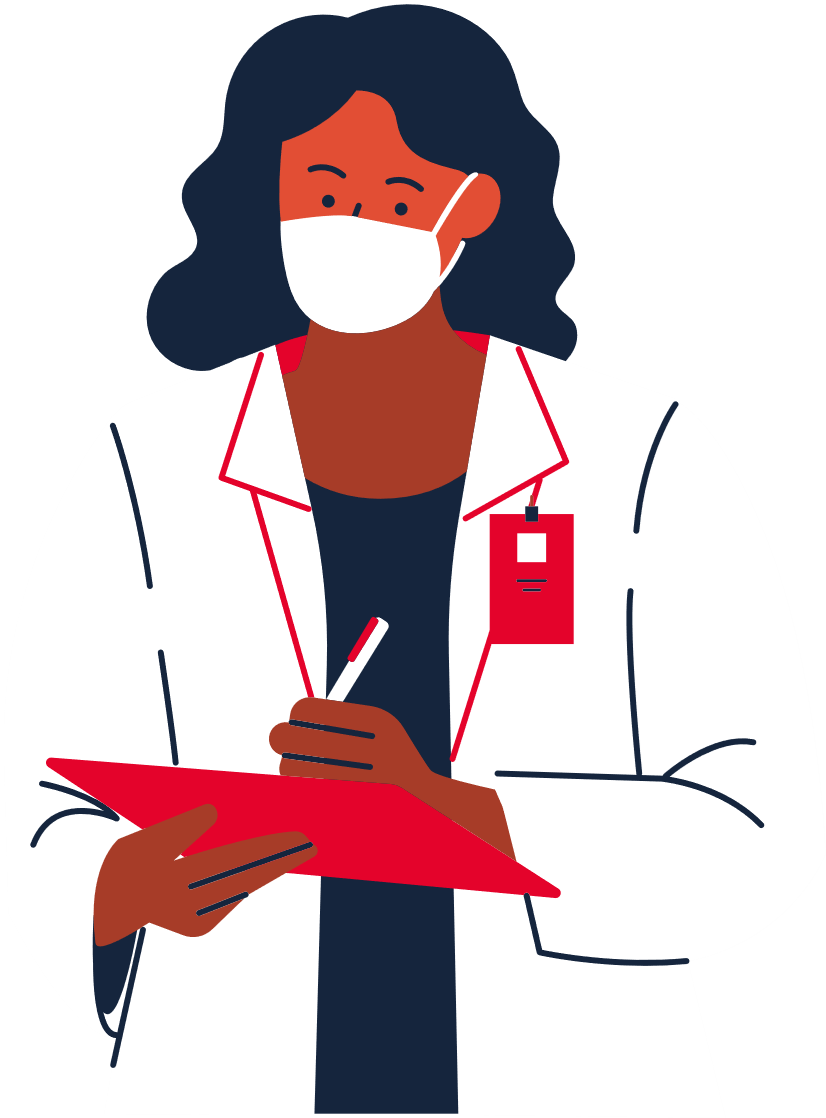 Labor Day is a significant holiday that honors the contributions of the labor movement and the achievements of workers in the United States. The origins of Labor Day can be traced back to the late 19th century when labor unions fought for better working conditions, fair wages, and the establishment of the eight-hour workday. In 1894, Labor Day was officially recognized as a federal holiday, providing workers with a well-deserved day off to celebrate their hard work and dedication. Today, Labor Day is observed on the first Monday in September with parades, picnics, and various events that pay tribute to the labor force that plays a vital role in shaping the country's economy and society. It serves as a reminder of the importance of labor rights and the ongoing pursuit of social justice in the workplace.
COMPANY LOGO AND TEXT
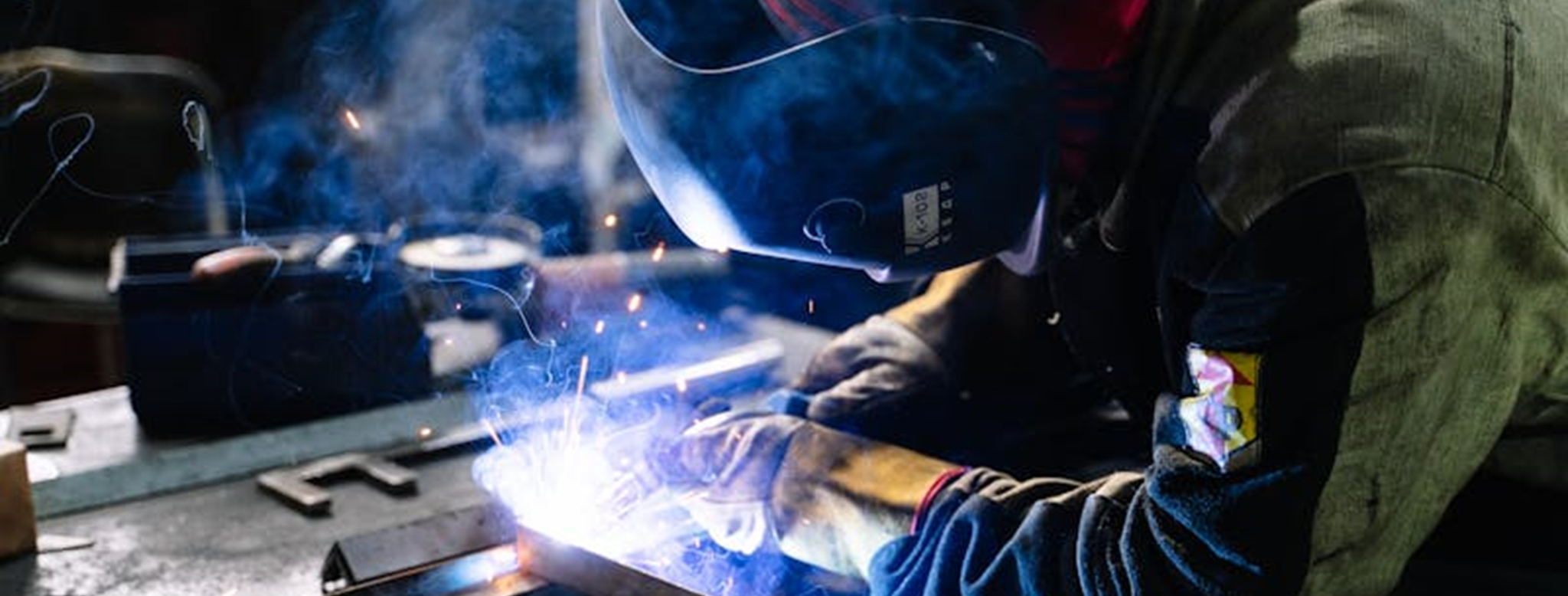 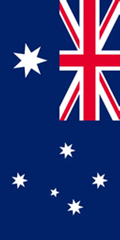 WELCOME TO PRESENTATION
I'm Rain, and I'll be sharing with you my beautiful ideas. Follow me at @reallygreatsite to learn more.
COMPANY LOGO AND TEXT
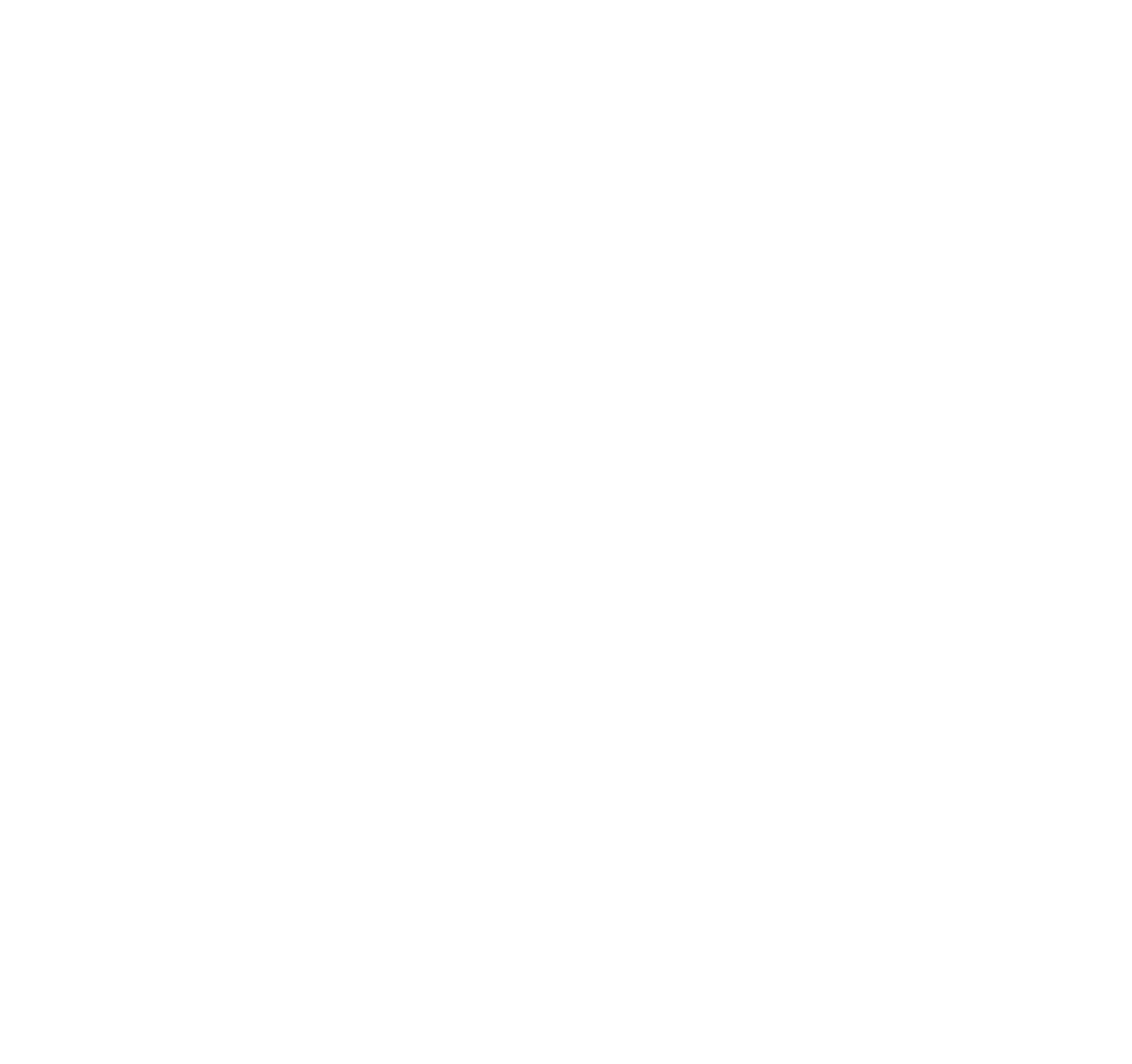 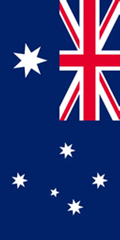 ESSENTIAL SERVICE
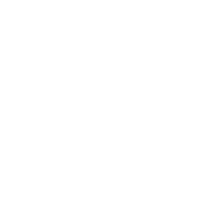 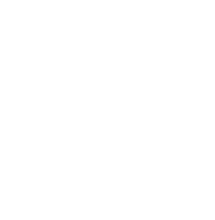 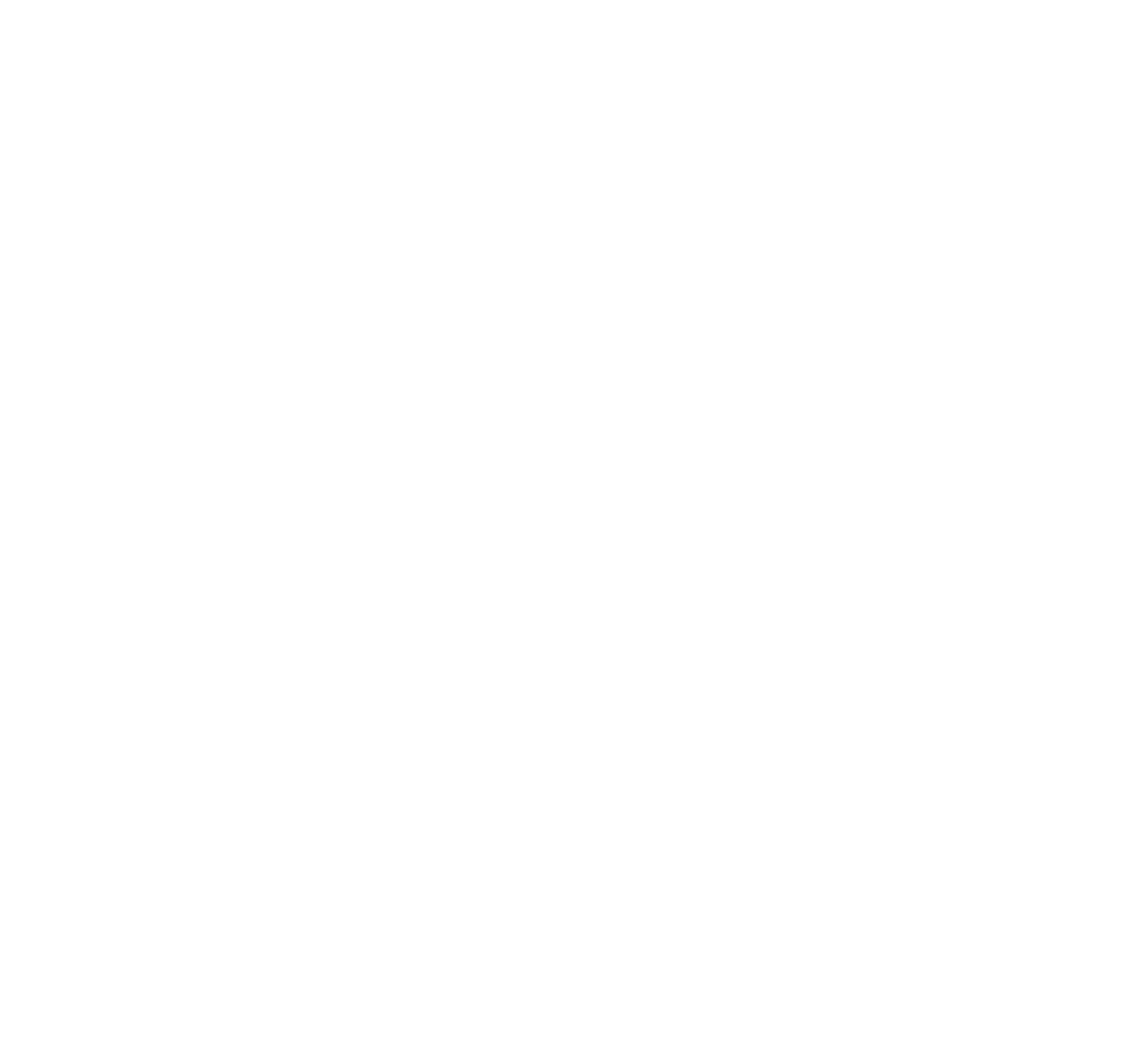 SERVICE
SERVICE
SERVICE
Elaborate on what you want to discuss.
Elaborate on what you want to discuss.
Elaborate on what you want to discuss.
COMPANY LOGO AND TEXT
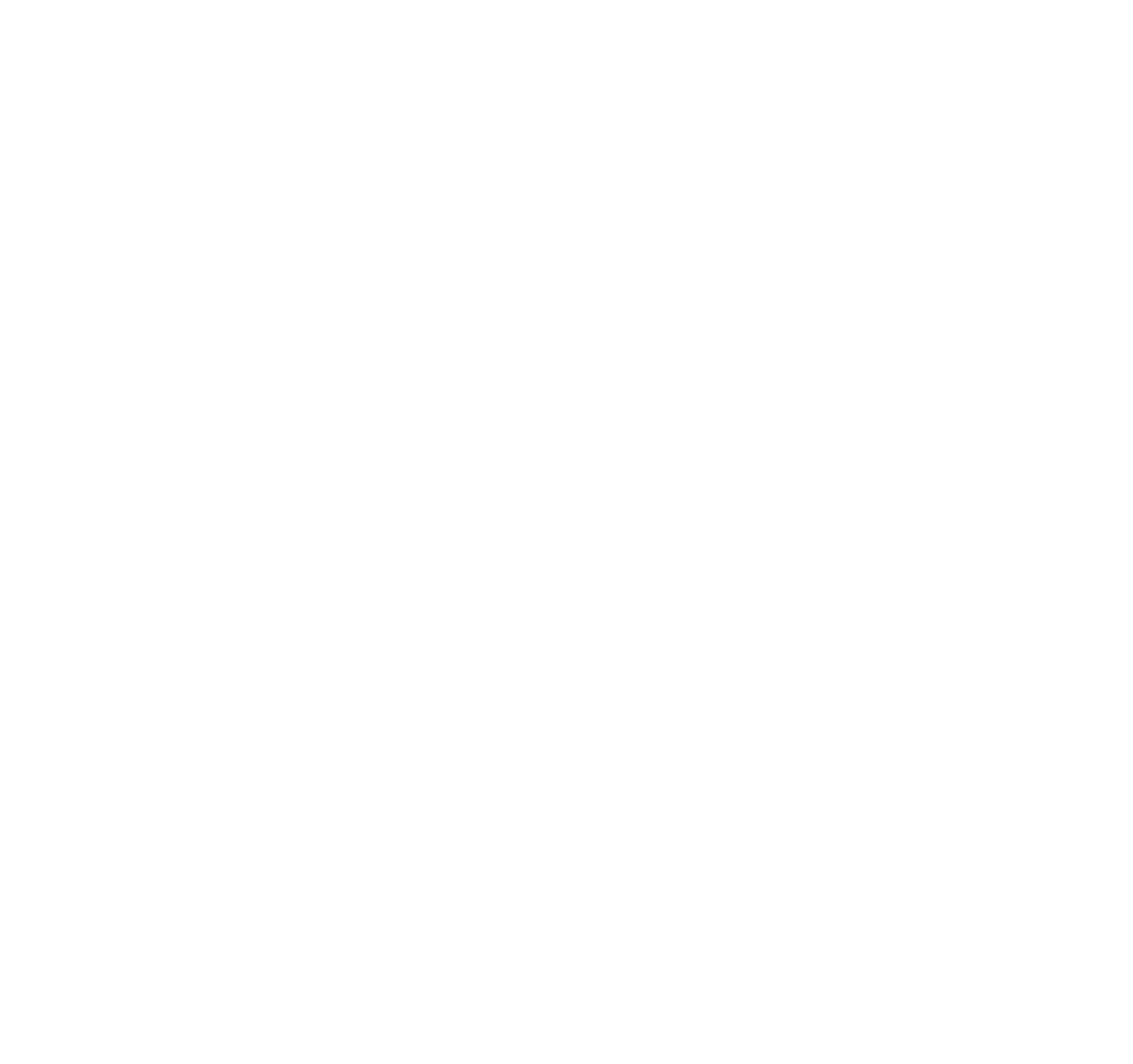 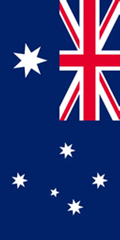 IMPORTANCE OF LABOR DAY
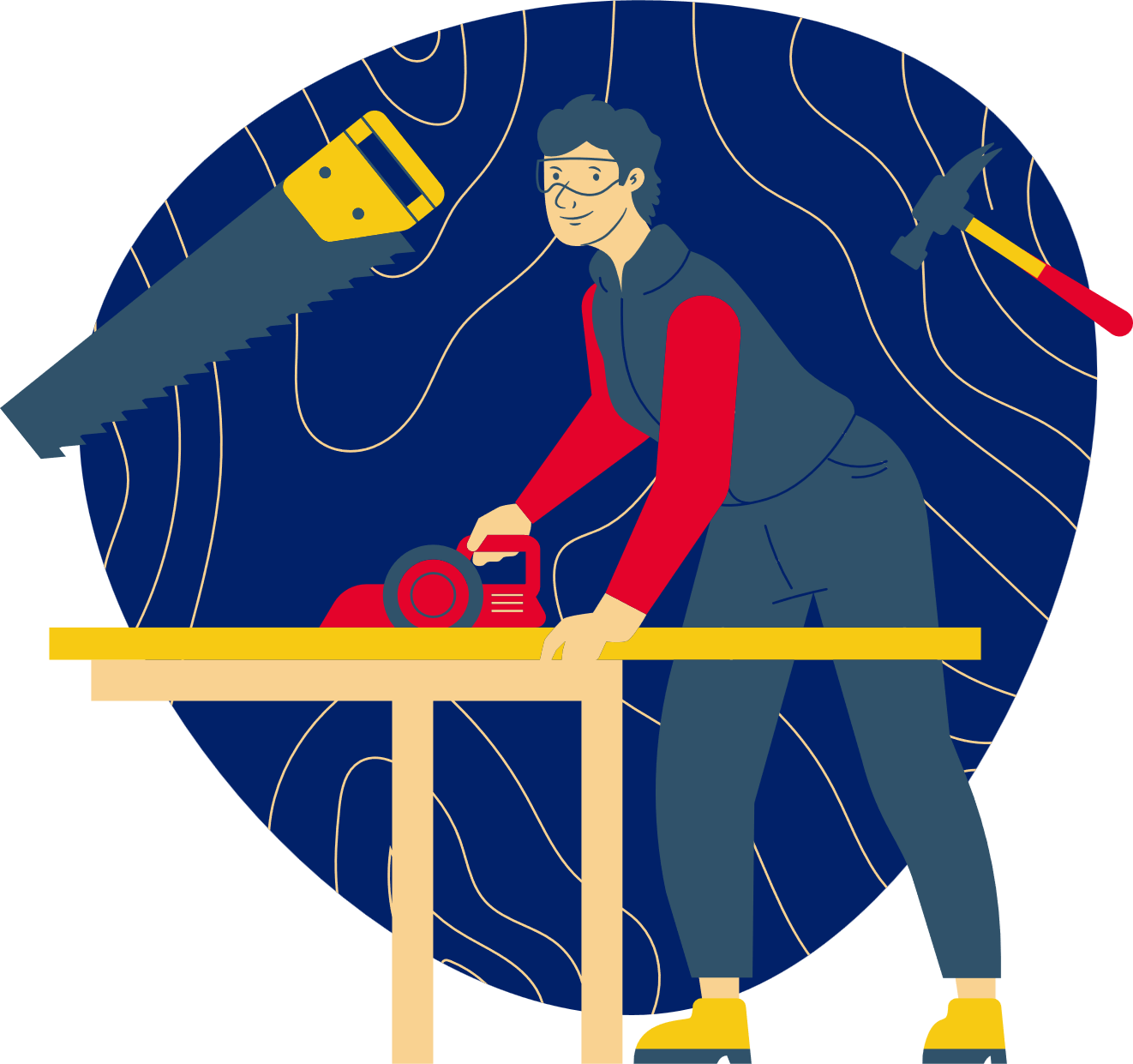 Labor Day is a significant holiday that celebrates the contributions and achievements of workers across the country. It serves as a reminder of the importance of hard work, dedication, and the labor movement that has shaped our society. This day honors the countless individuals who have dedicated their time and effort to build and strengthen our communities. It is a time to recognize and appreciate the value of labor, the rights of workers, and the impact they have on our economy. Labor Day is a time for reflection, unity, and gratitude for the labor force that drives progress and prosperity in our world.
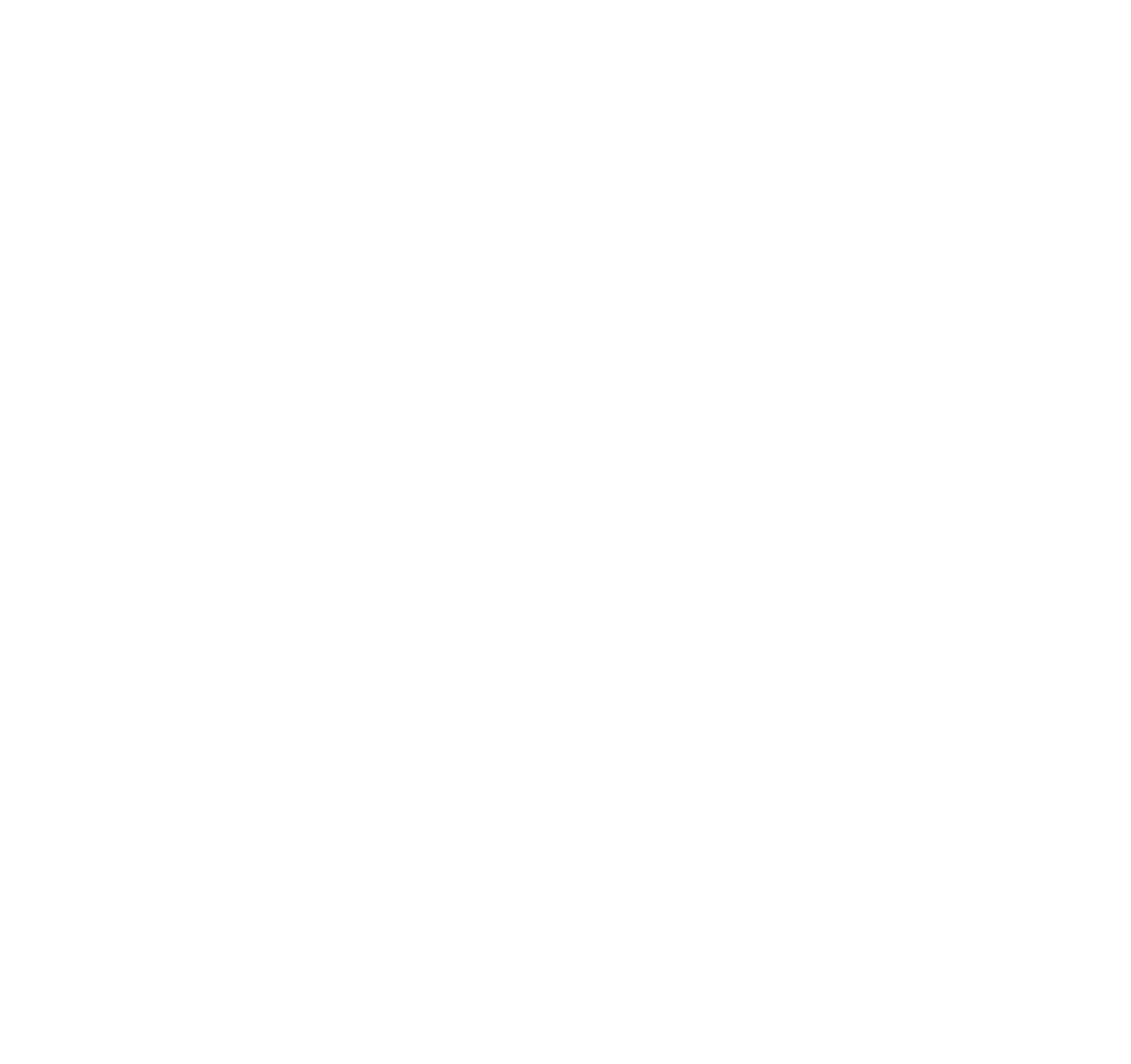 COMPANY LOGO AND TEXT
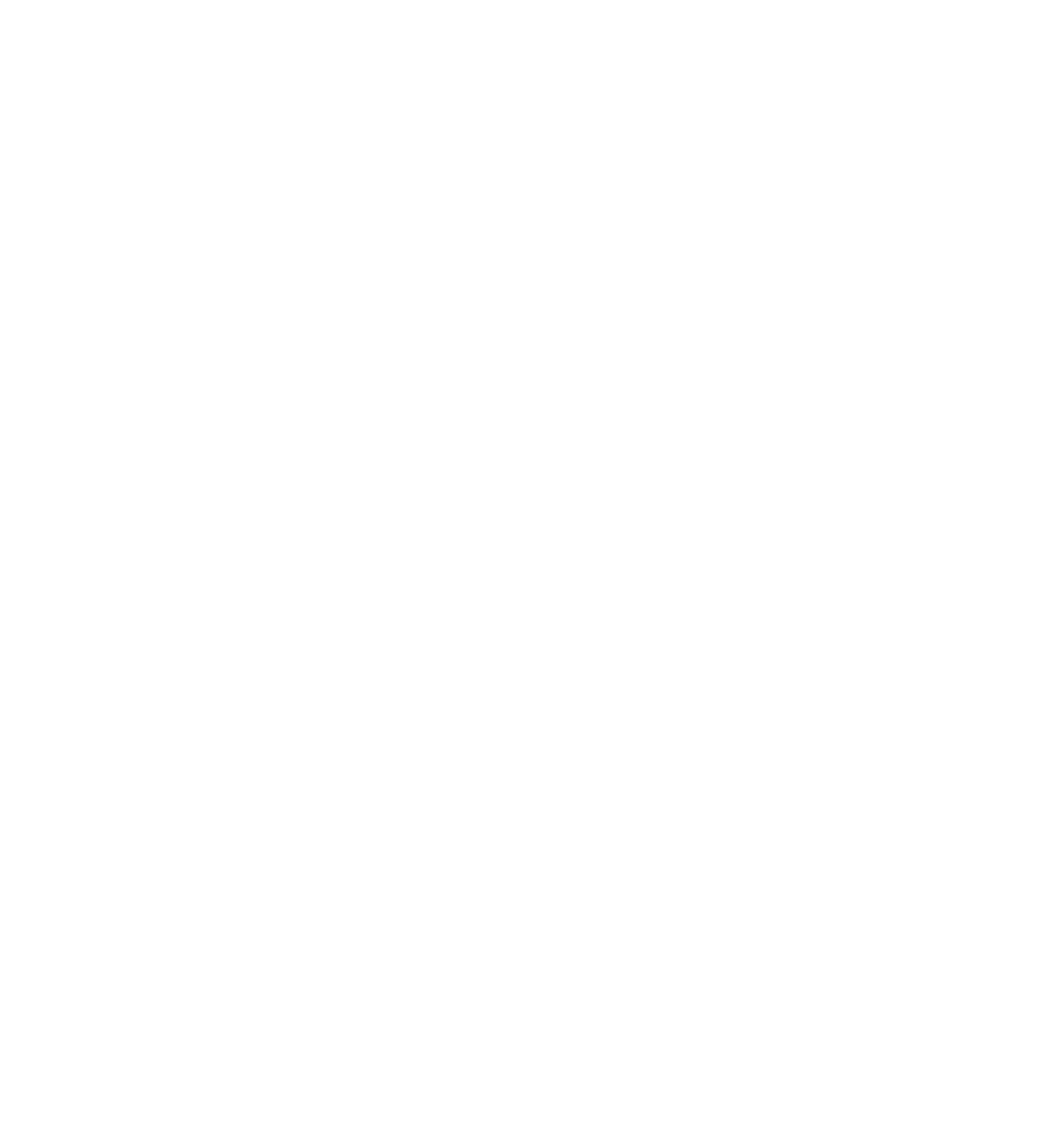 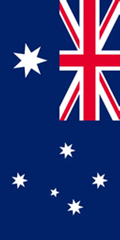 TRADITIONS AND CUSTOMS
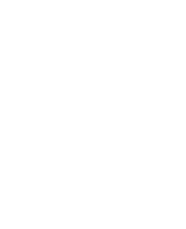 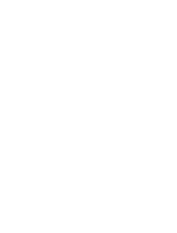 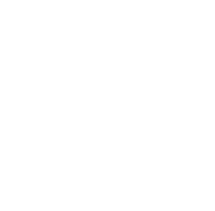 Traditional activities and customs observed on Labor Day in Austria.
Symbols associated with the holiday.
Traditional activities and customs observed on Labor Day in Austria.
Symbols associated with the holiday.
Traditional activities and customs observed on Labor Day in Austria.
Symbols associated with the holiday.
Traditional activities and customs observed on Labor Day in Austria.
Symbols associated with the holiday.
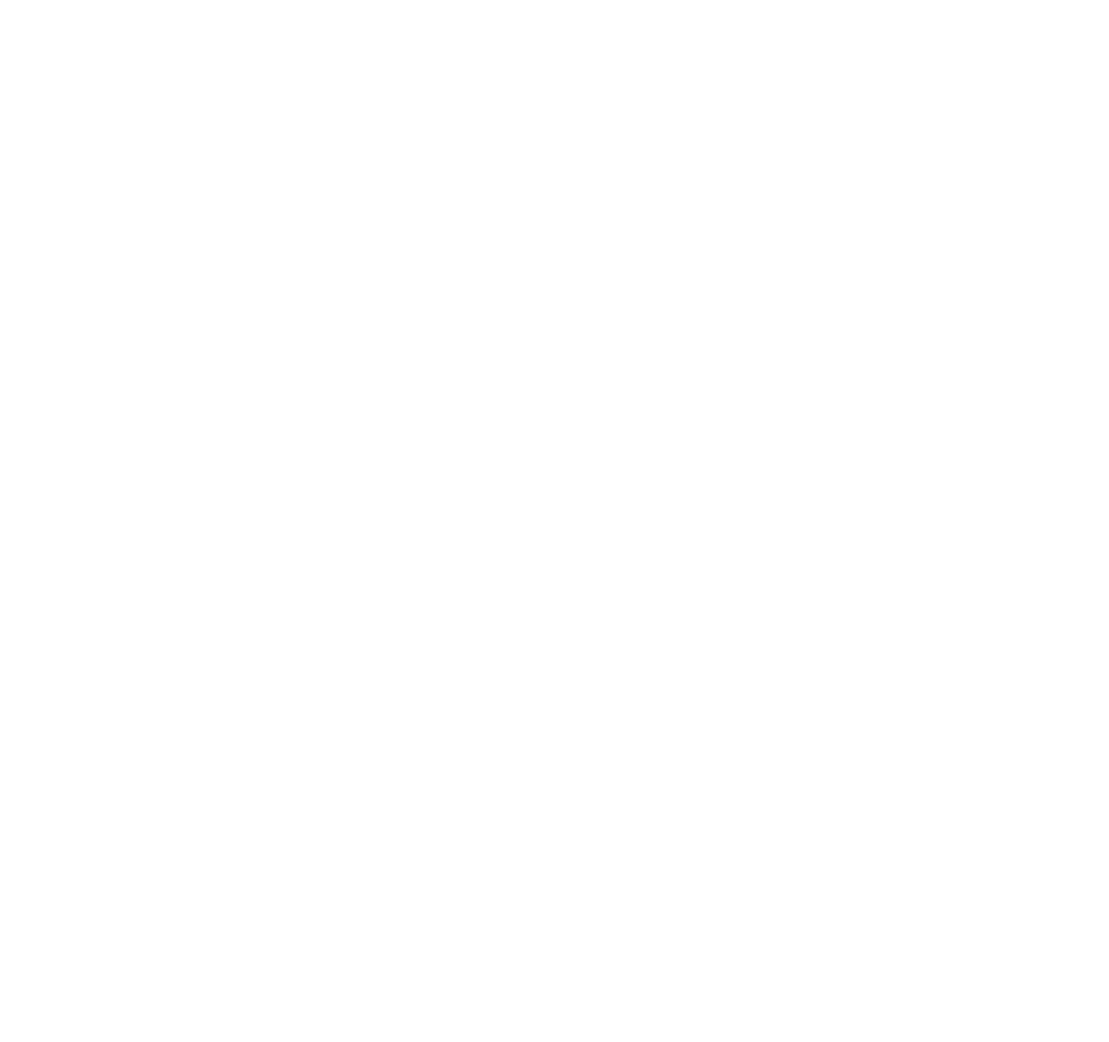 COMPANY LOGO AND TEXT
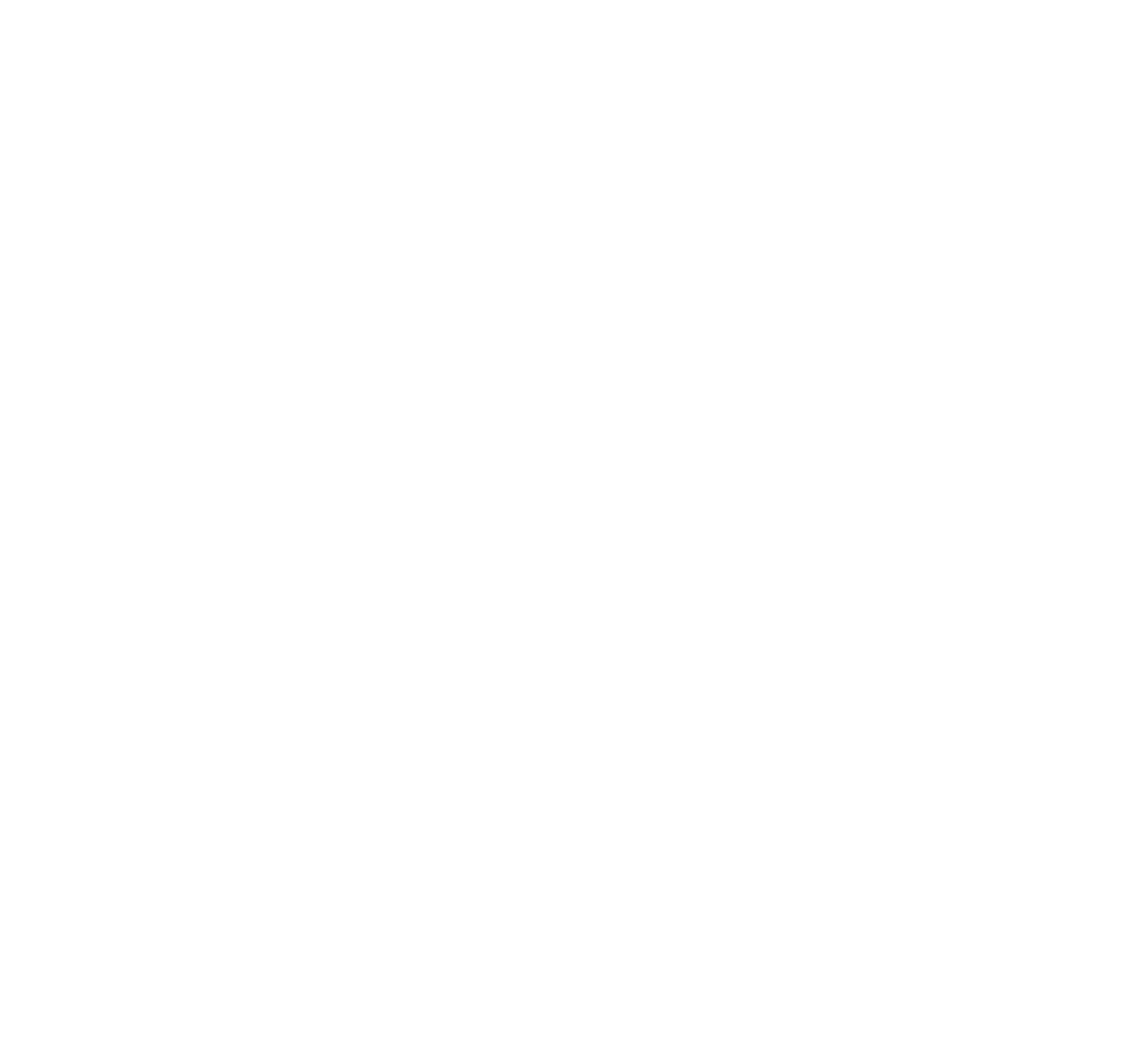 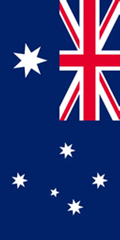 LABOR DAY EVENTS
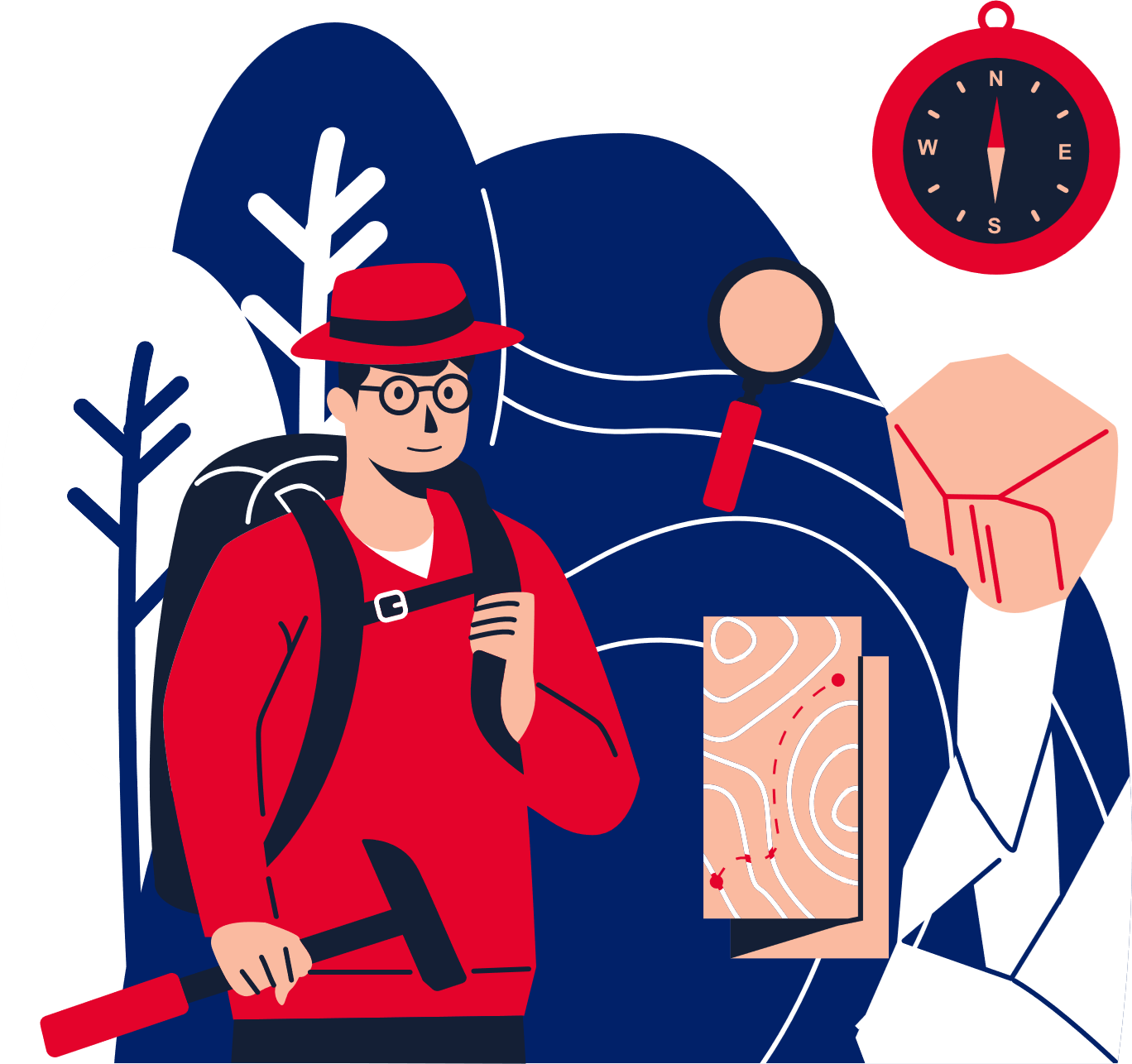 Overview of public events, parades, and demonstrations held on Labor Day.
Notable Labor Day celebrations across different regions of Austria.
Participation of labor unions, political parties, and civil society organizations.
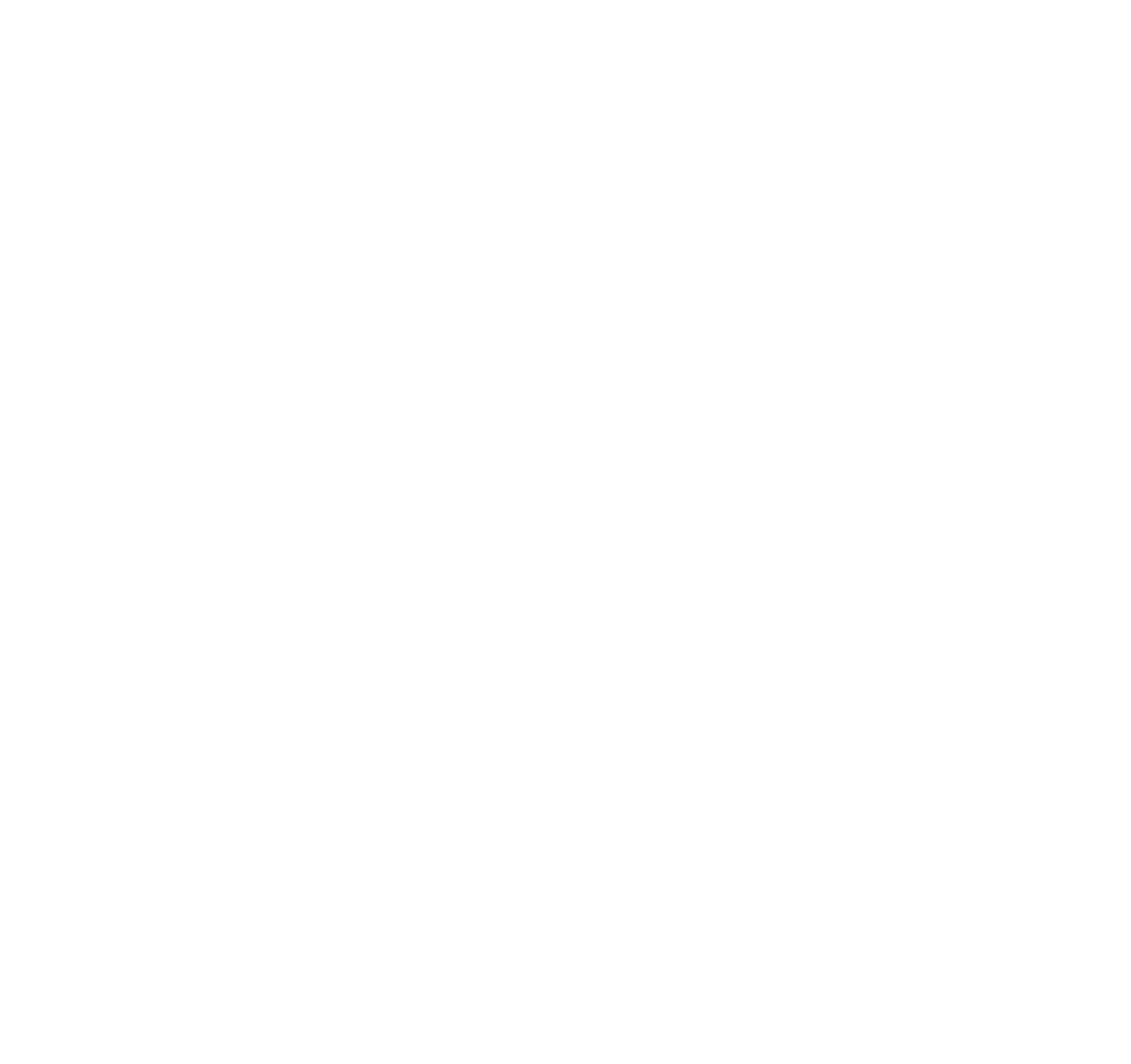 COMPANY LOGO AND TEXT
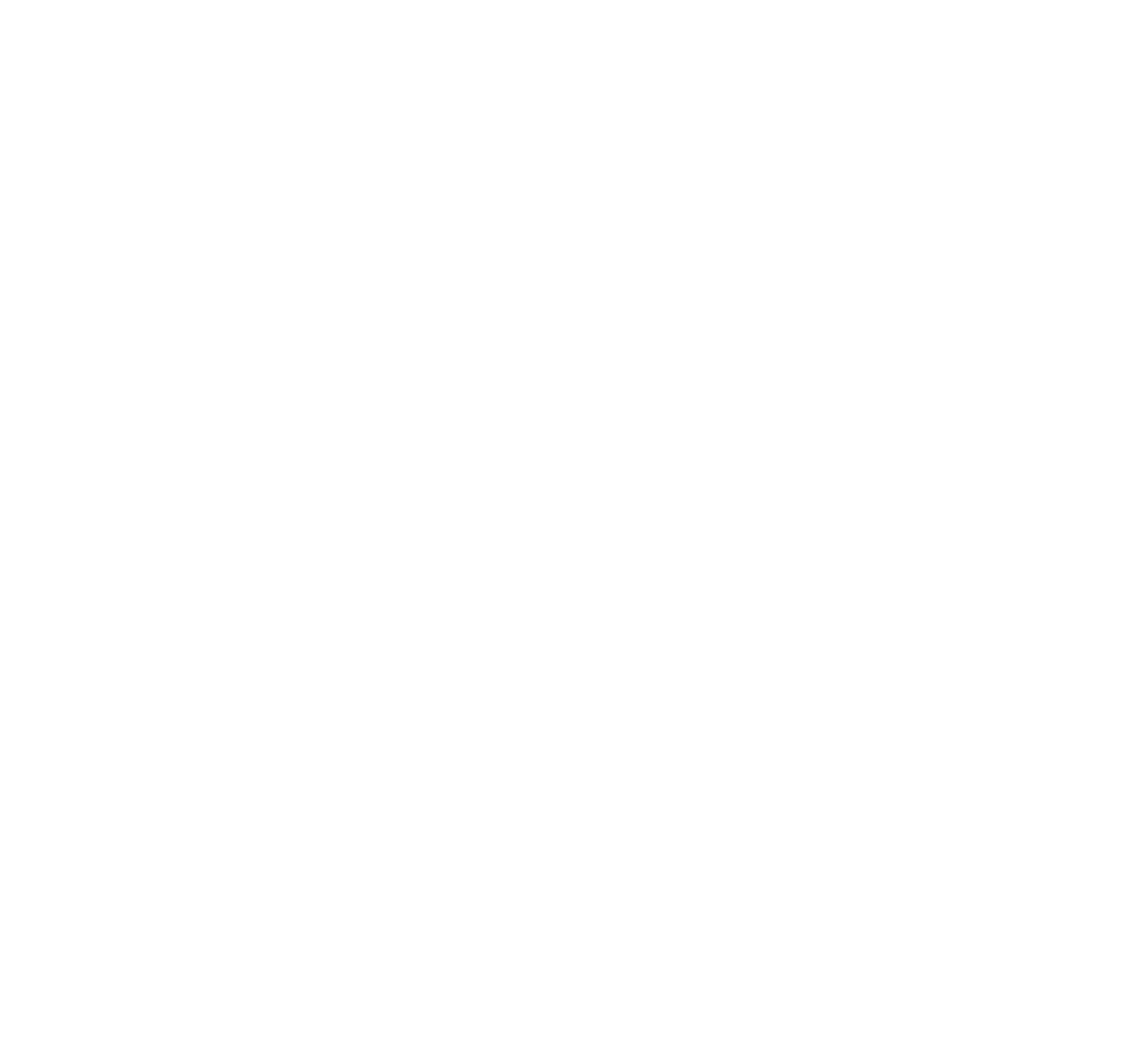 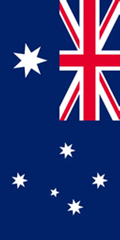 GALLERY IMAGE
What can you say about your projects? Share it here!
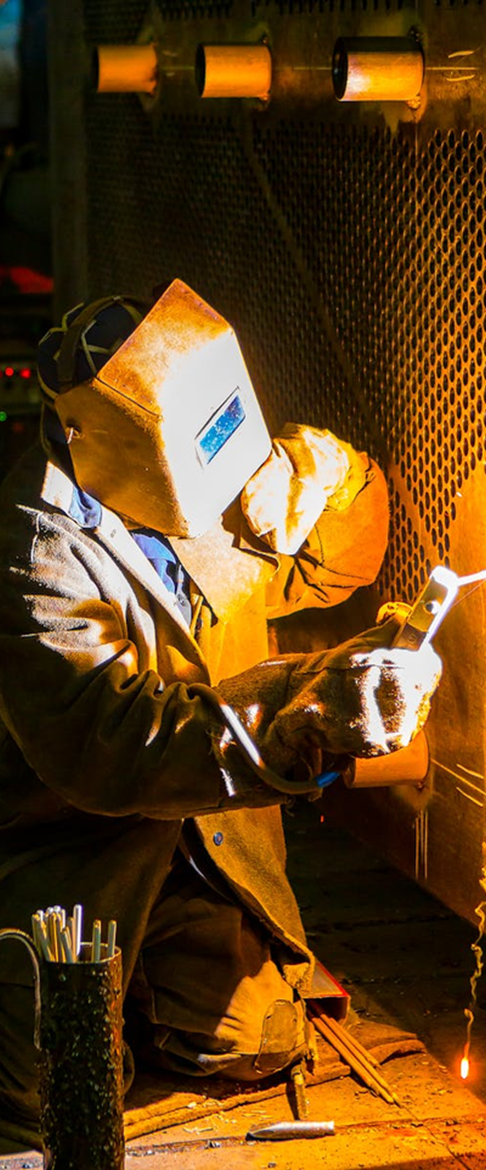 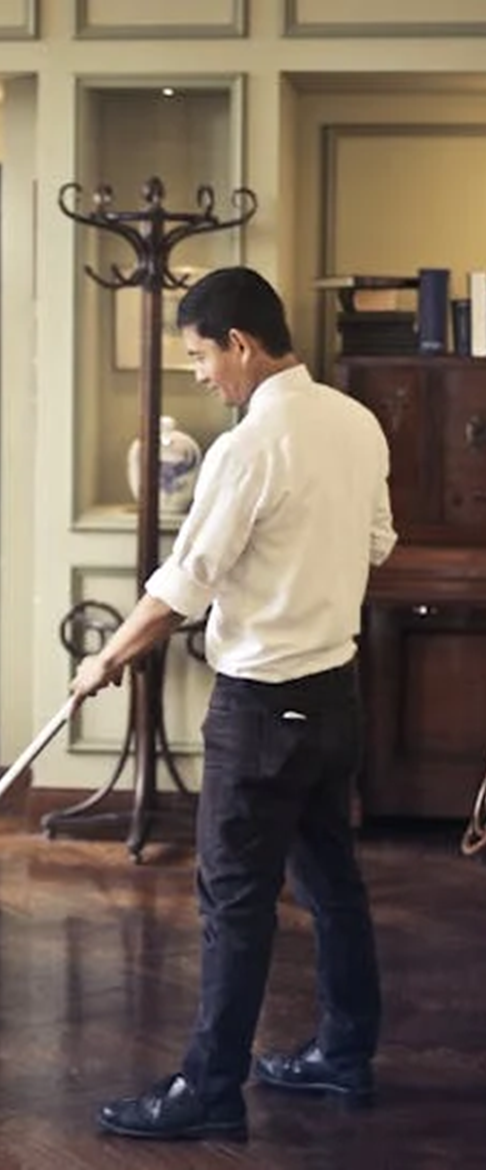 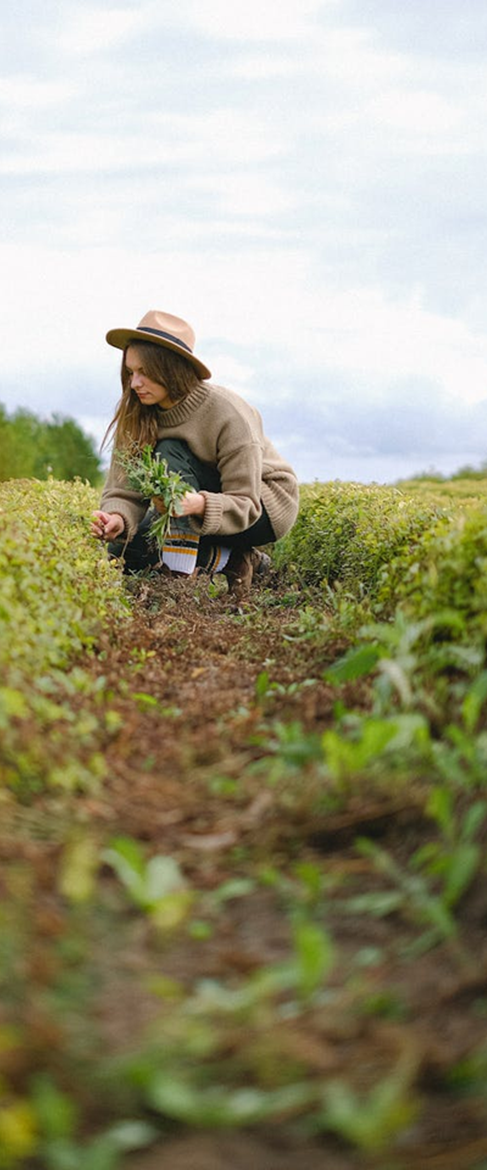 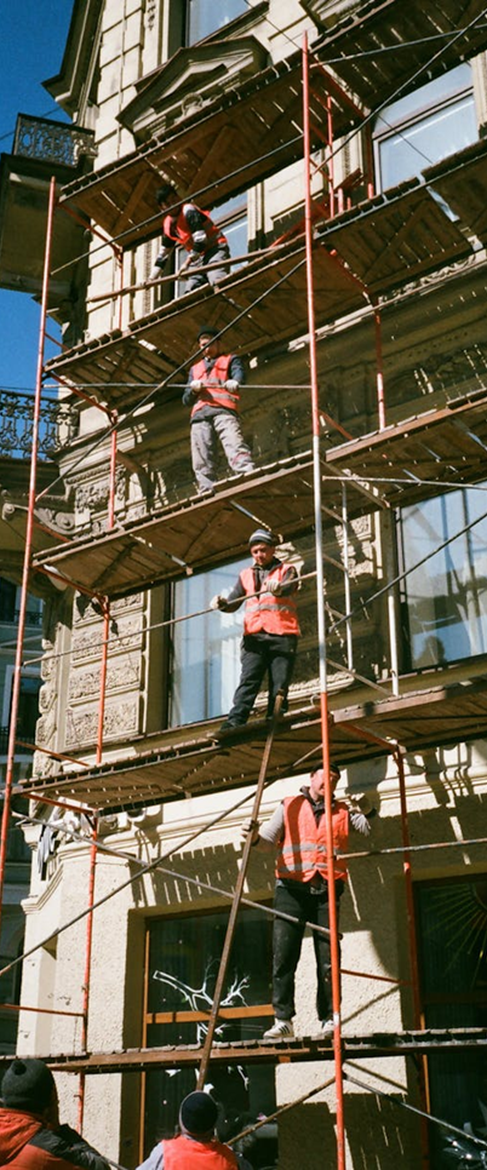 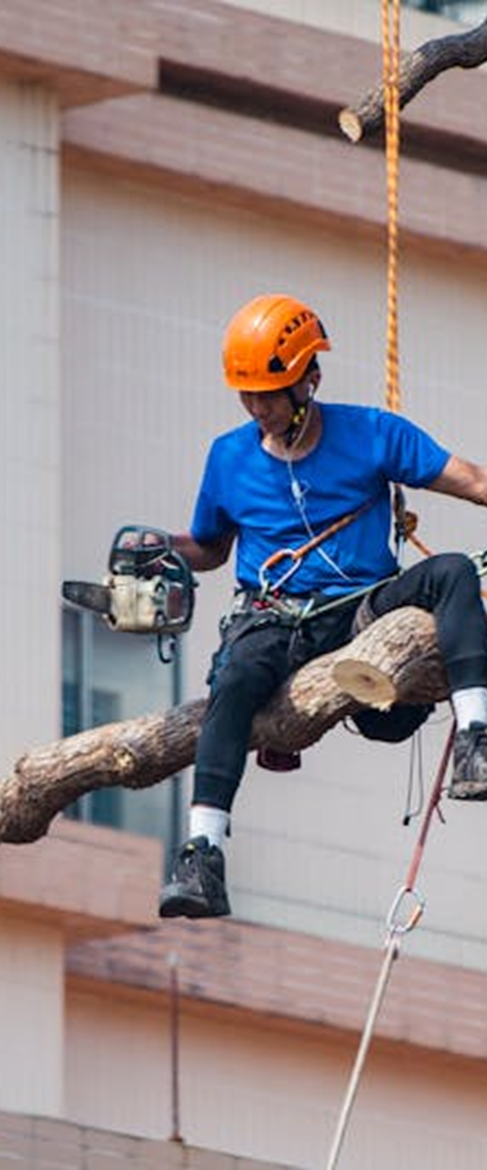 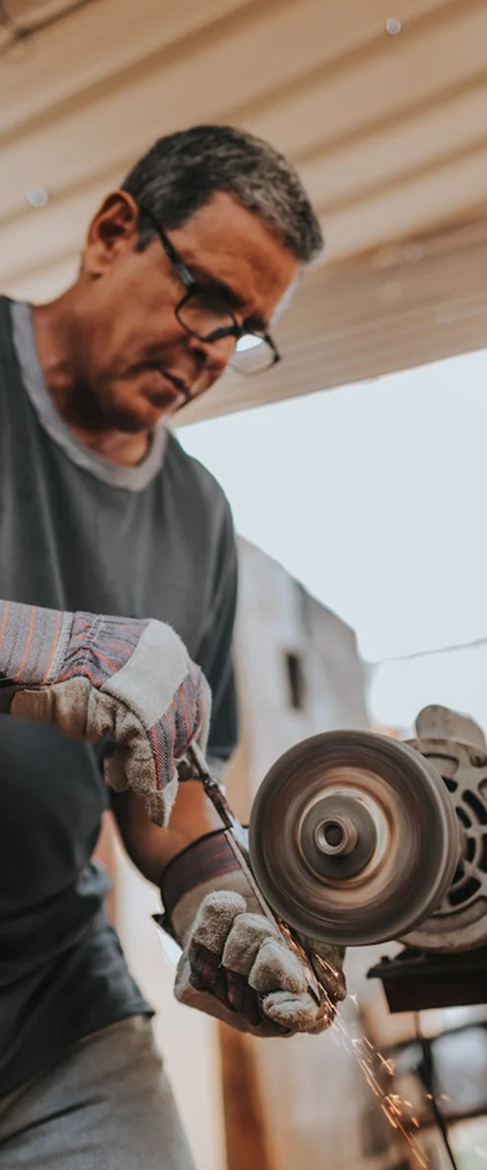 COMPANY LOGO AND TEXT
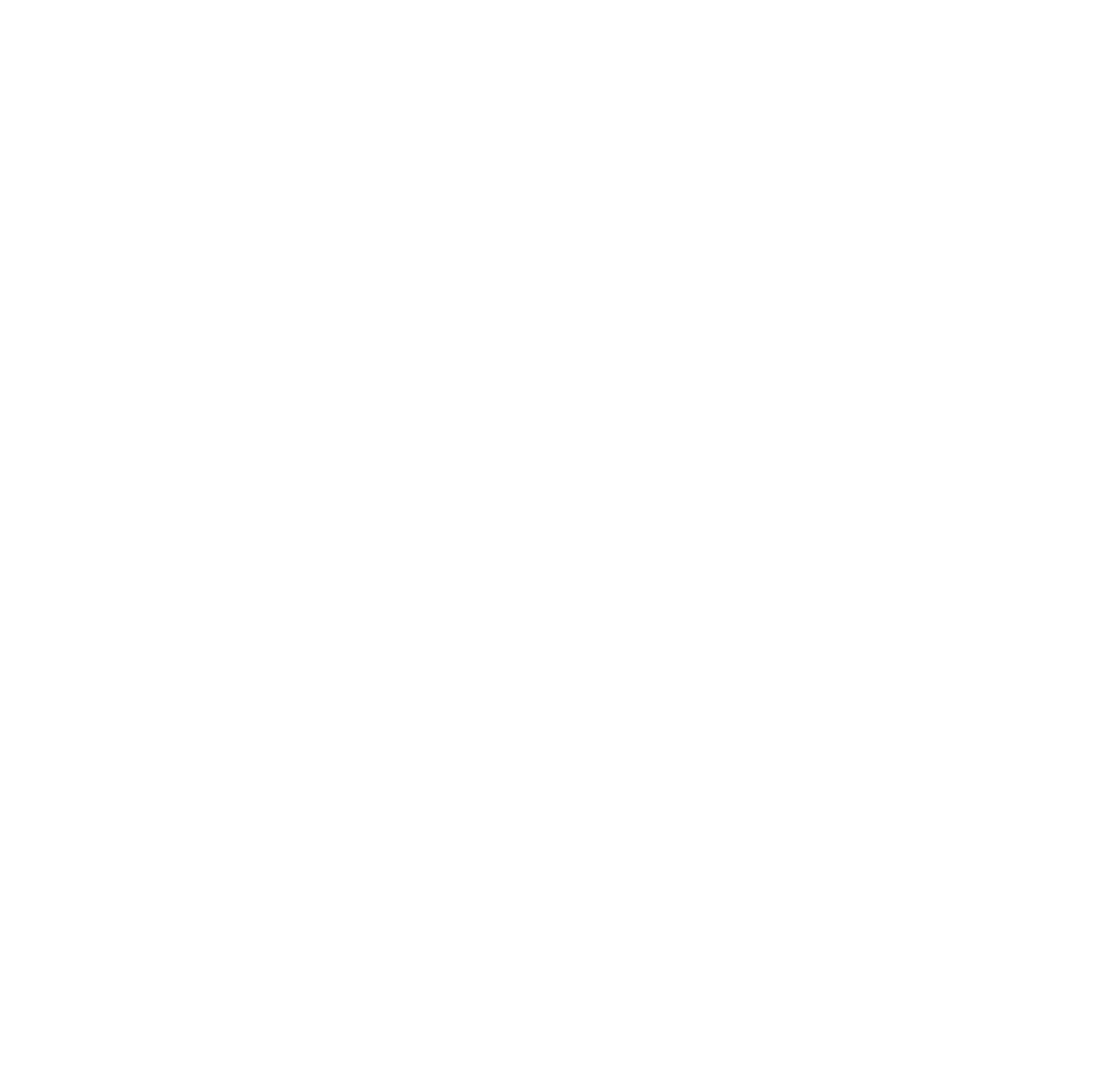 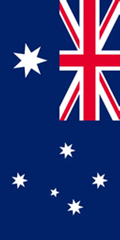 MARKET RESEARCH
Elaborate on the featured statistic
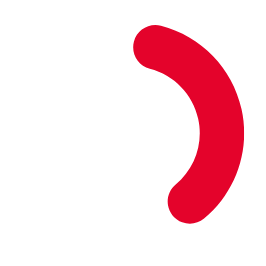 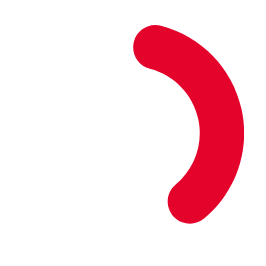 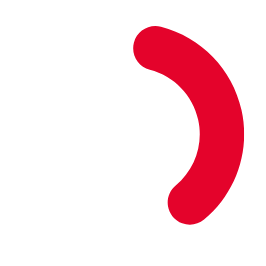 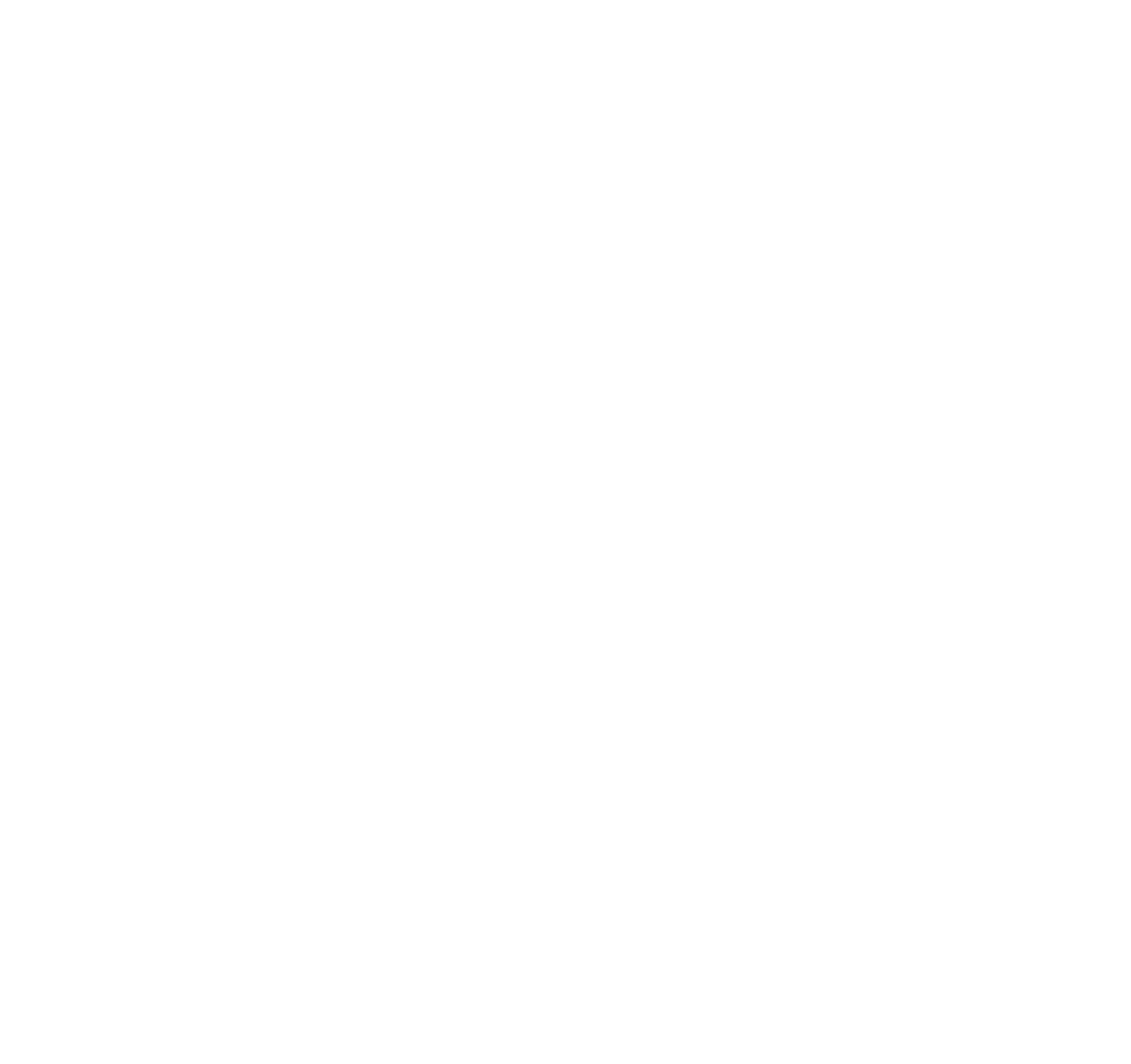 Elaborate on the featured statistic.
Elaborate on the featured statistic.
Elaborate on the featured statistic.
COMPANY LOGO AND TEXT
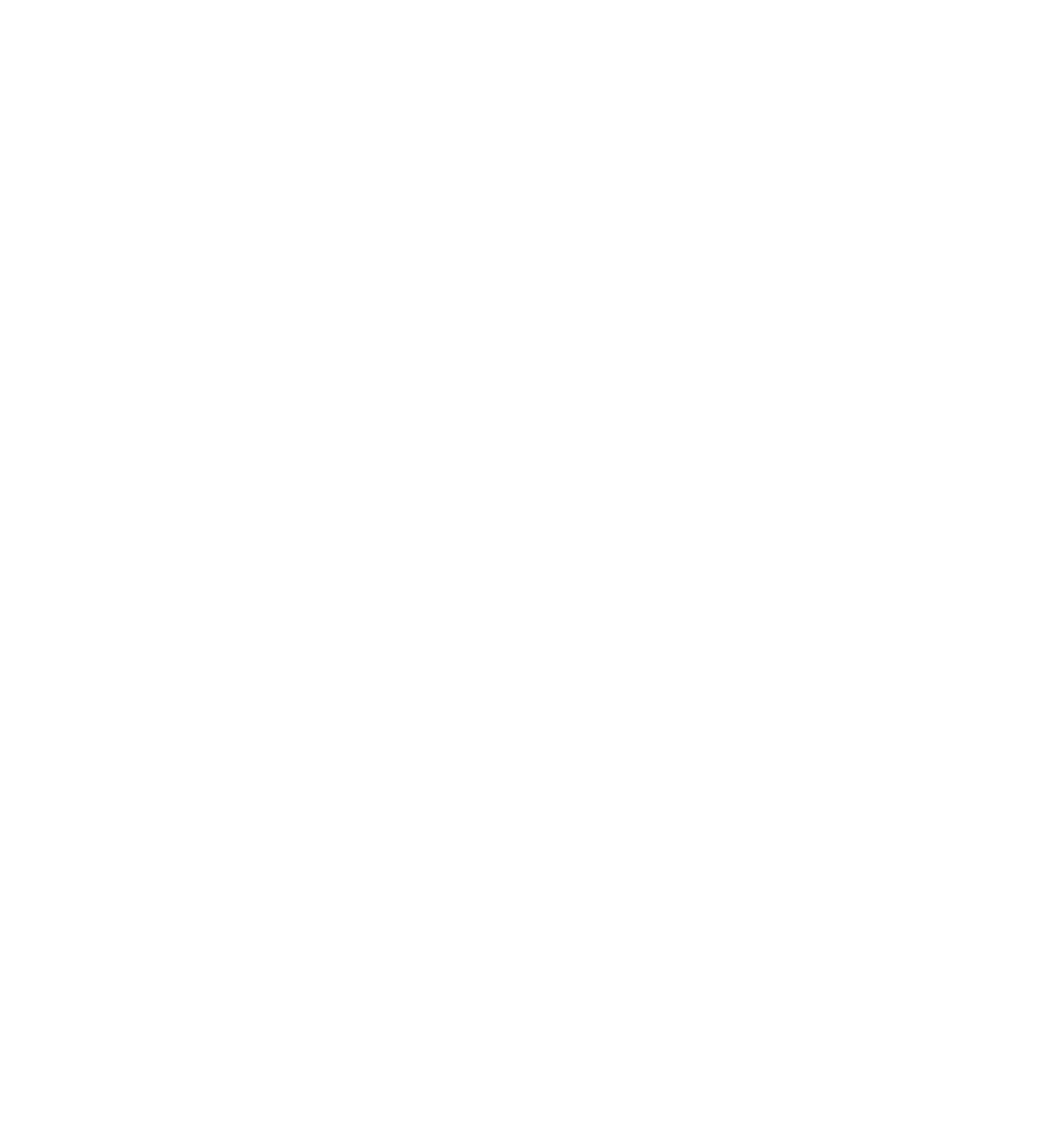 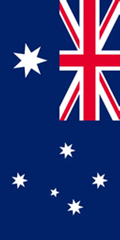 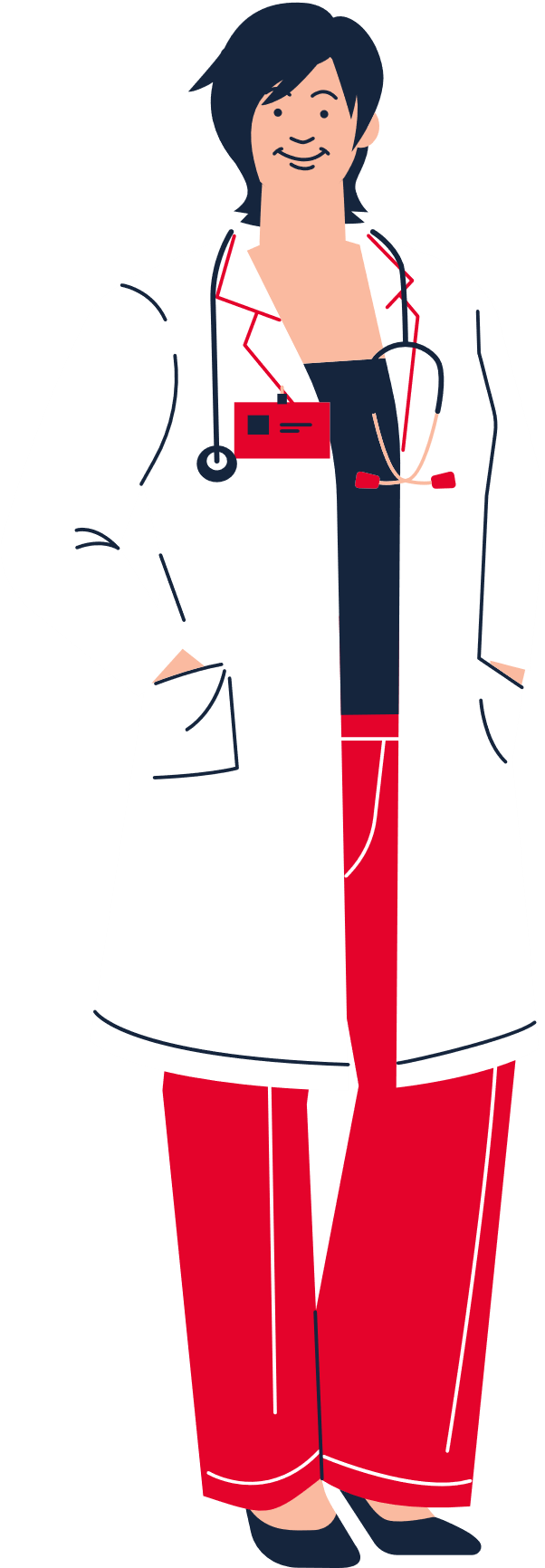 4 098 434
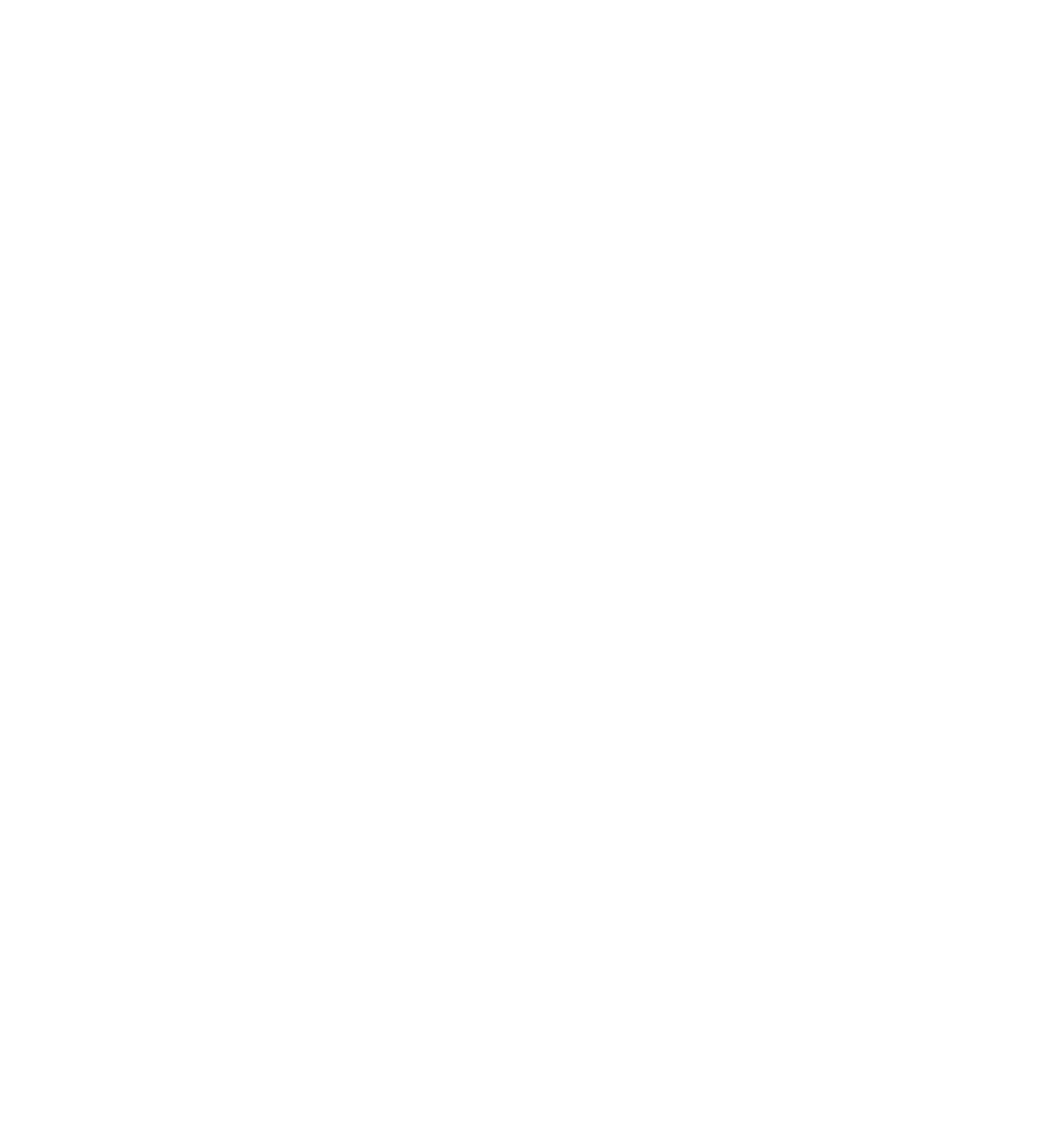 Elaborate on what you want to discuss.
COMPANY LOGO AND TEXT
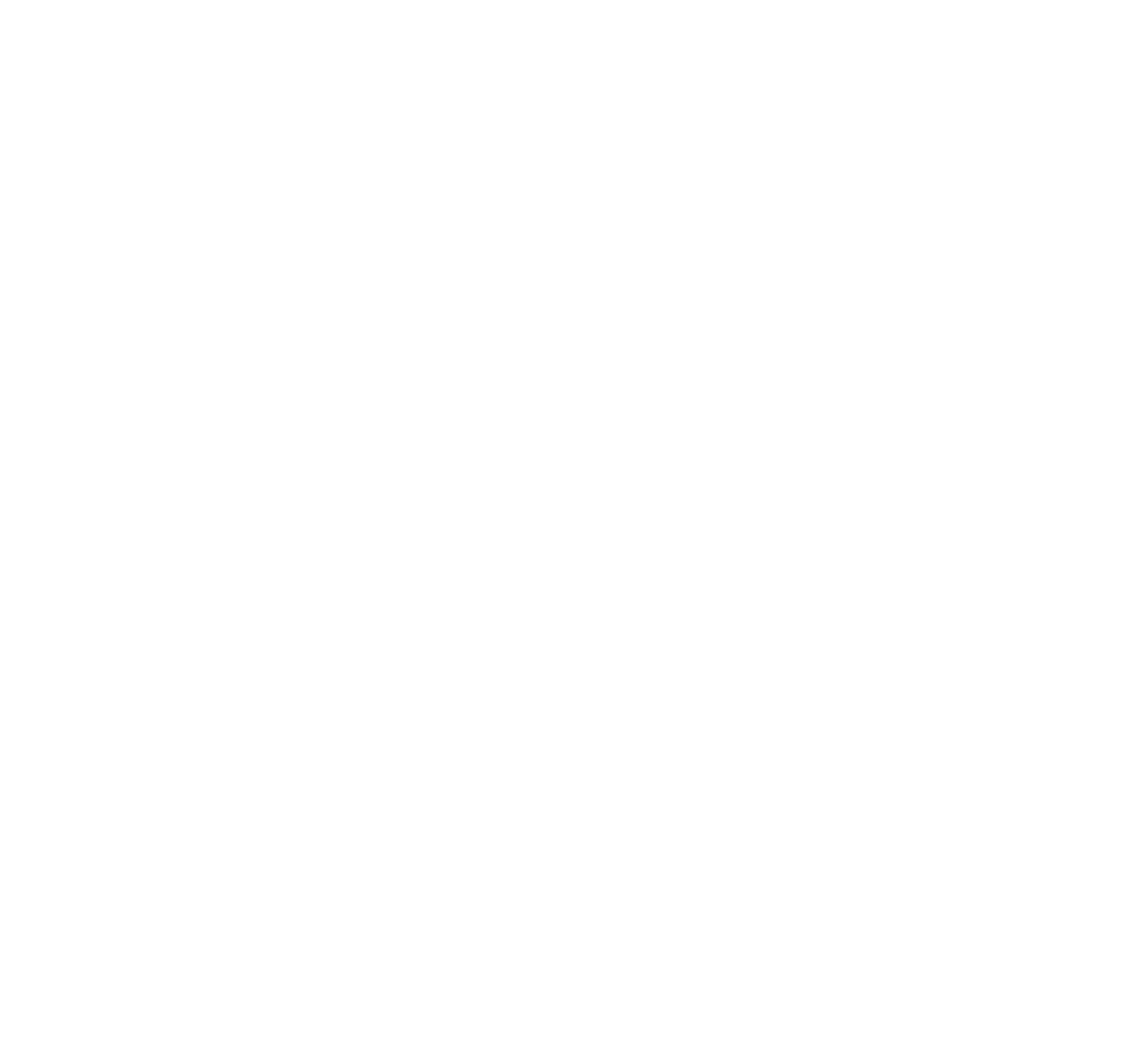 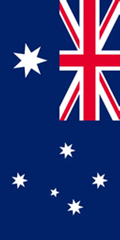 LABOR DAY LEGISLATION AND POLICIES
LEGISLATIVE HISTORY RELATED TO LABOR DAY IN AUSTRIA.
GOVERNMENT POLICIES AND INITIATIVES SUPPORTING WORKERS' RIGHTS AND WELFARE.
CURRENT LABOR LAWS AND REGULATIONS IN AUSTRIA.
01
02
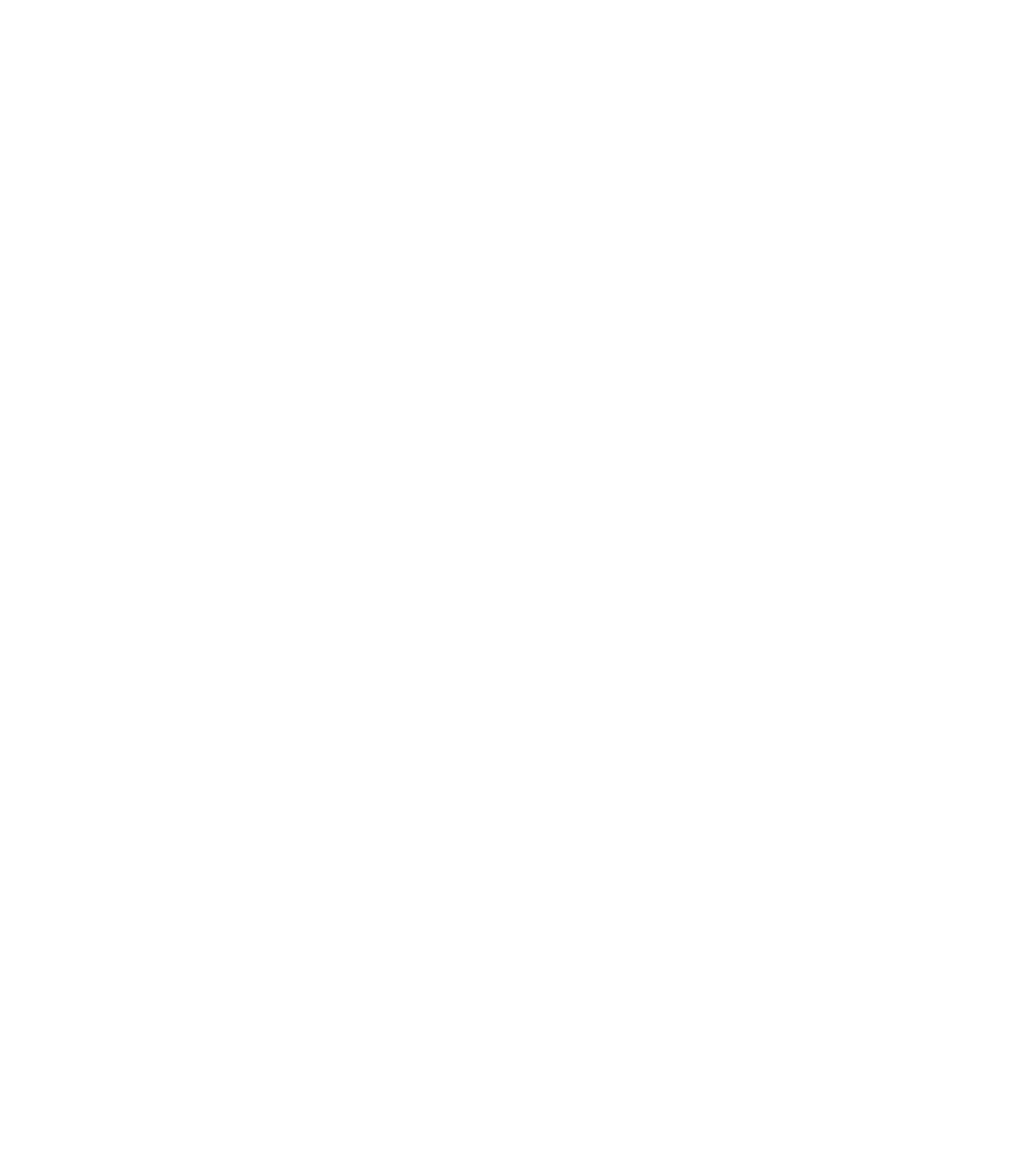 03
COMPANY LOGO AND TEXT
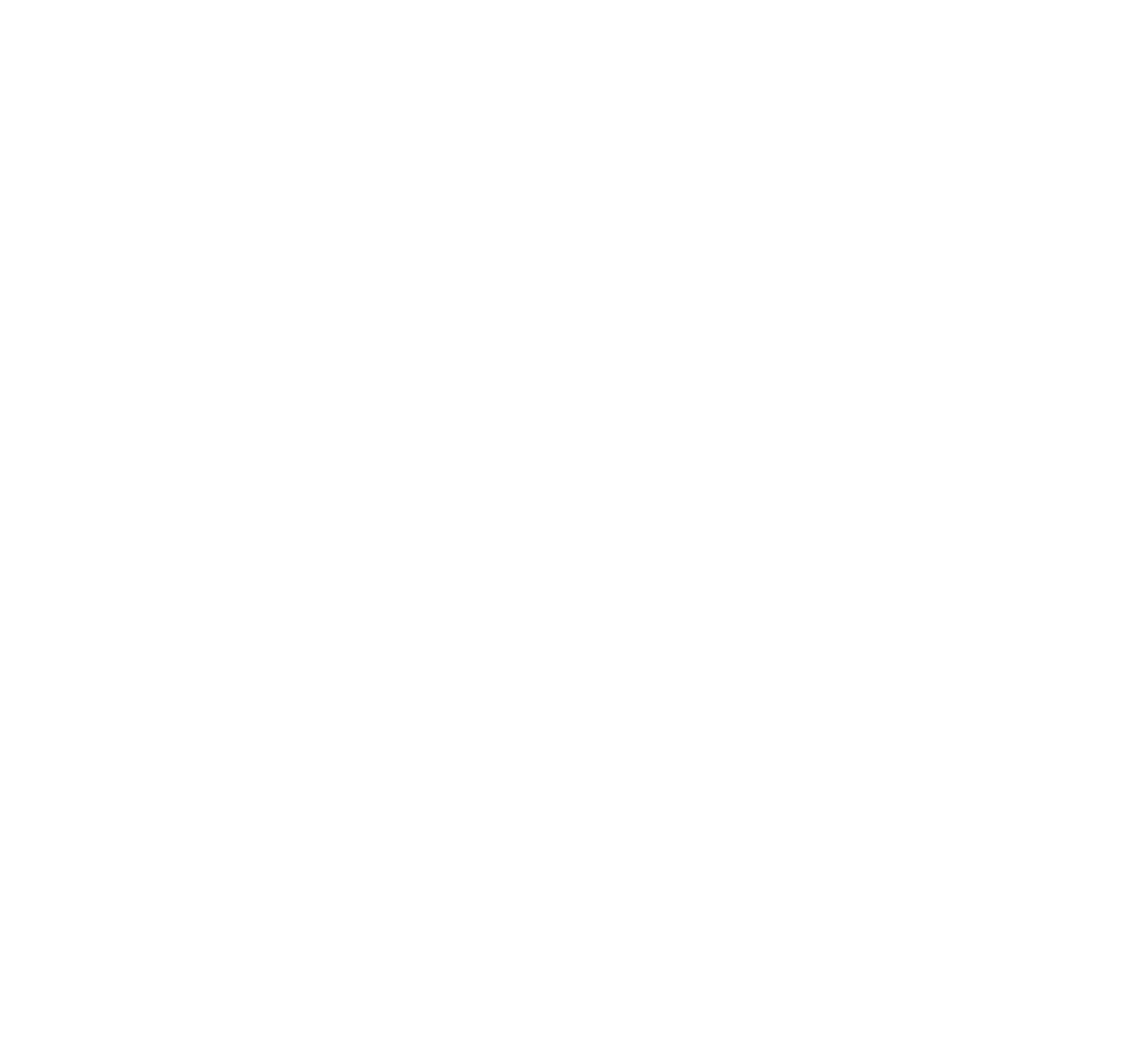 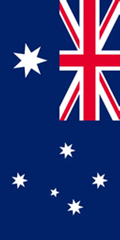 LABOR MAP
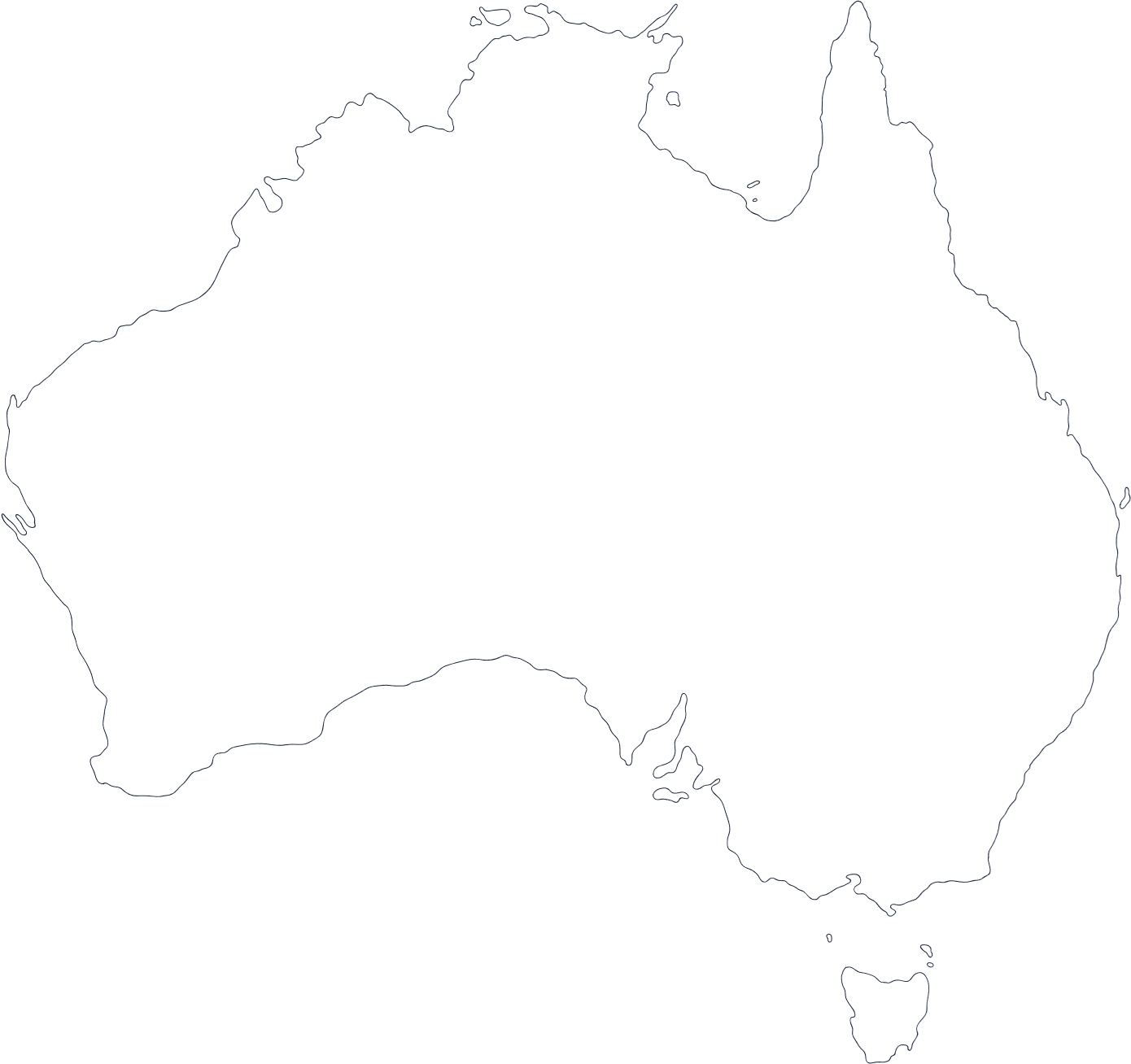 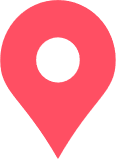 MAP
Elaborate on what you want to discuss.
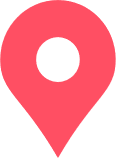 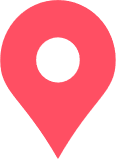 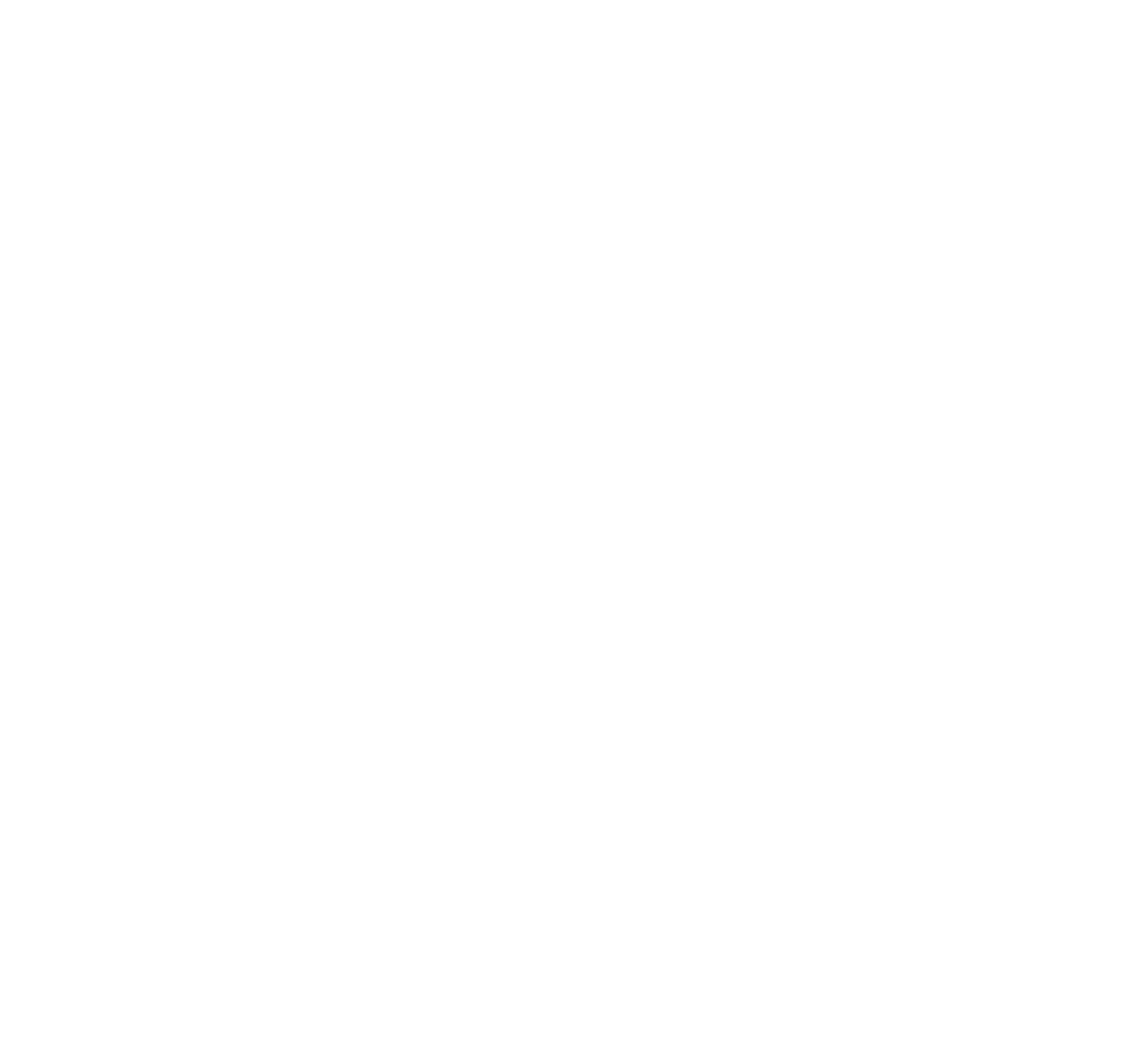 MAP
Elaborate on what you want to discuss.
COMPANY LOGO AND TEXT
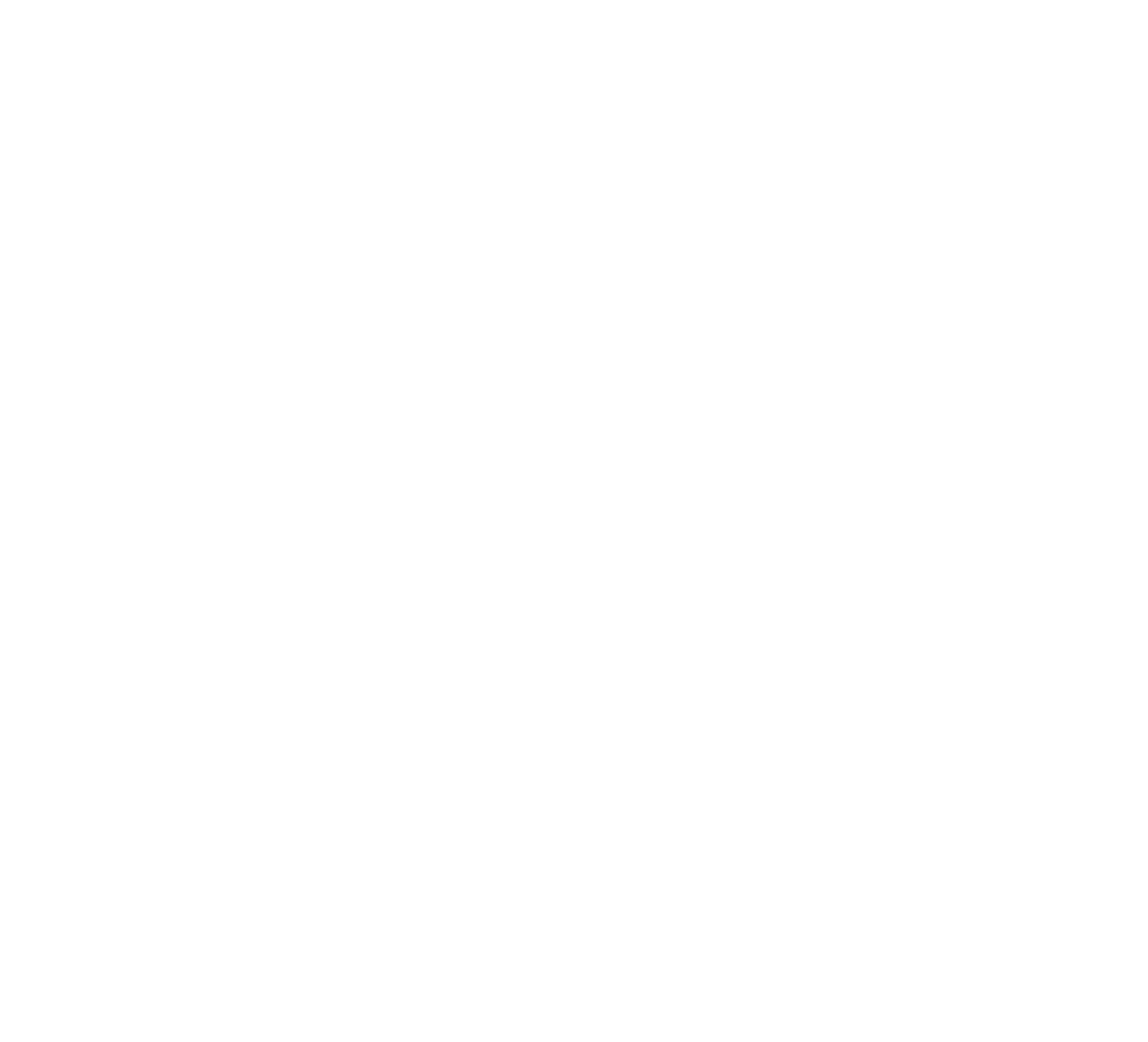 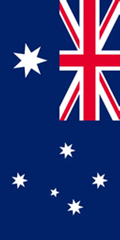 LABOR DAY AROUND THE WORLD
Comparison of Labor Day celebrations and customs in Austria with other countries.
International solidarity among workers and labor organizations.
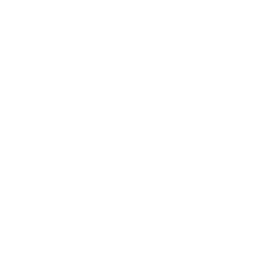 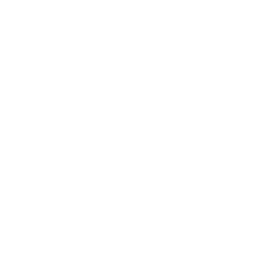 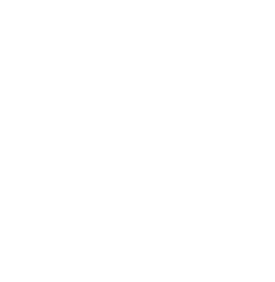 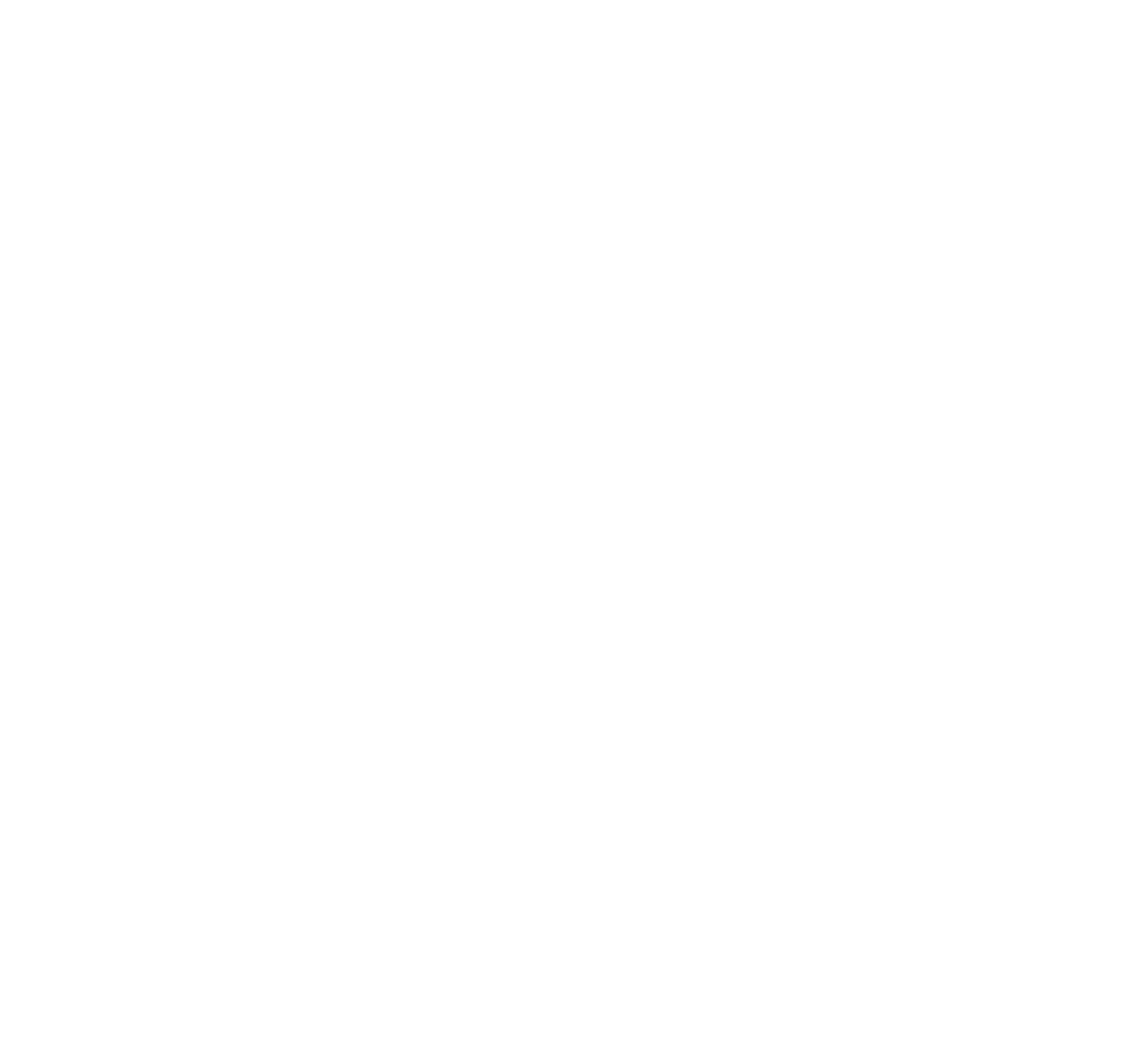 COMPANY LOGO AND TEXT
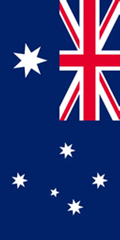 LABOR DAY AND SOCIAL JUSTICE
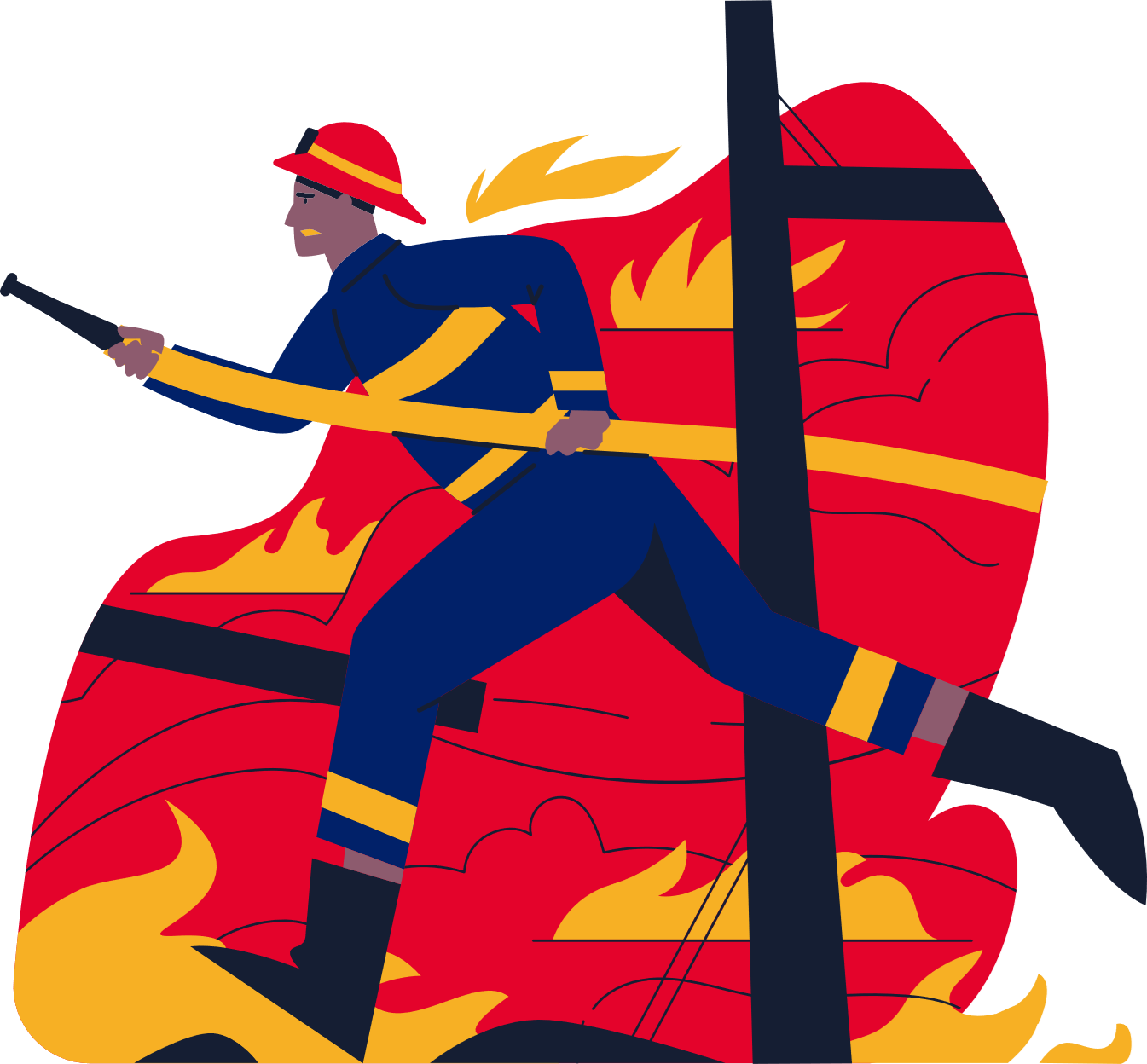 Comparison of Labor Day celebrations and customs in Austria with other countries.
International solidarity among workers and labor organizations.
Origins of Labor Day

History of Labor Day in the United States and its evolution over time.
The Haymarket affair and its role in shaping the labor movement.
Establishment of Labor Day as a federal holiday and its spread to other countries.
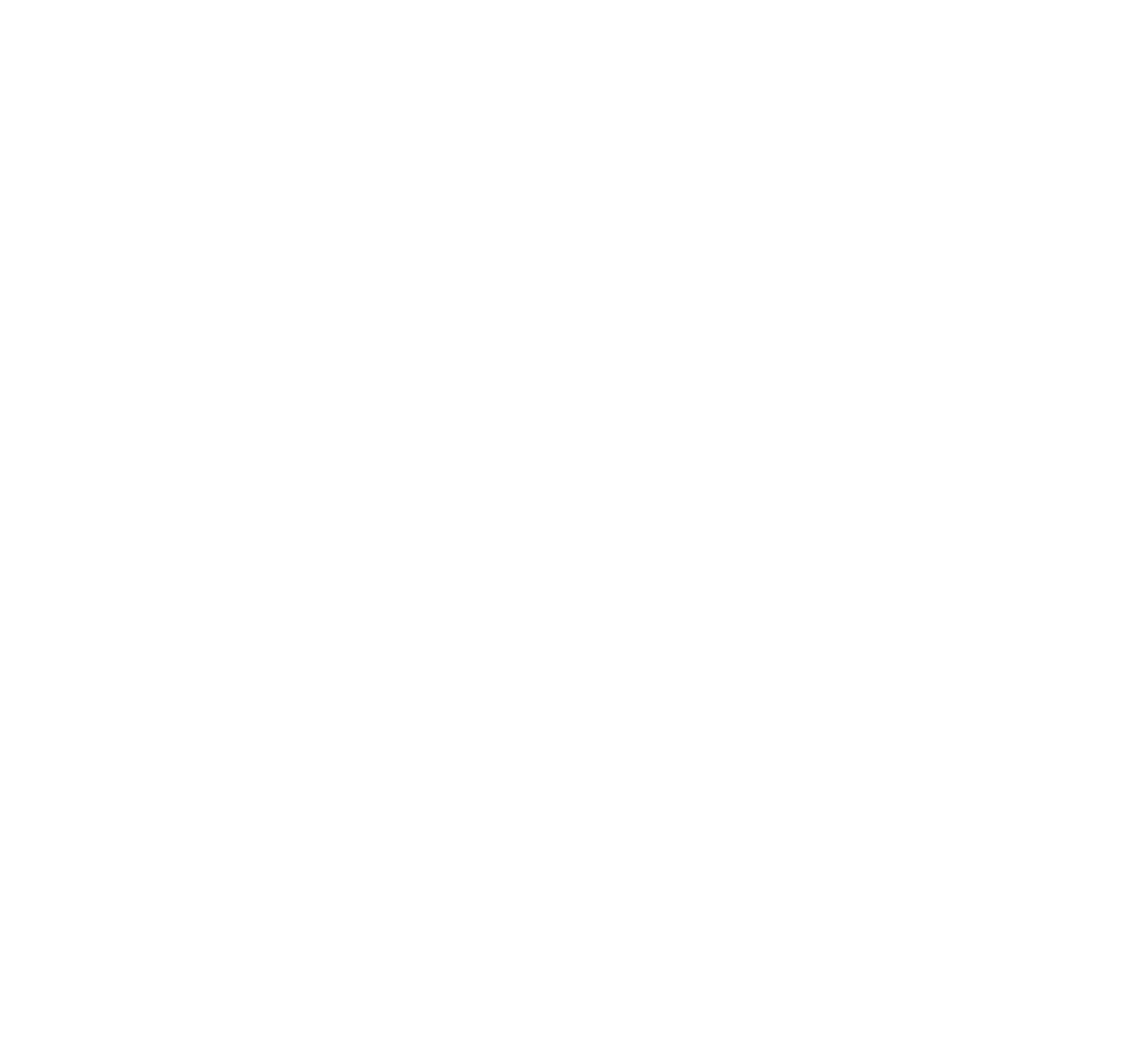 COMPANY LOGO AND TEXT
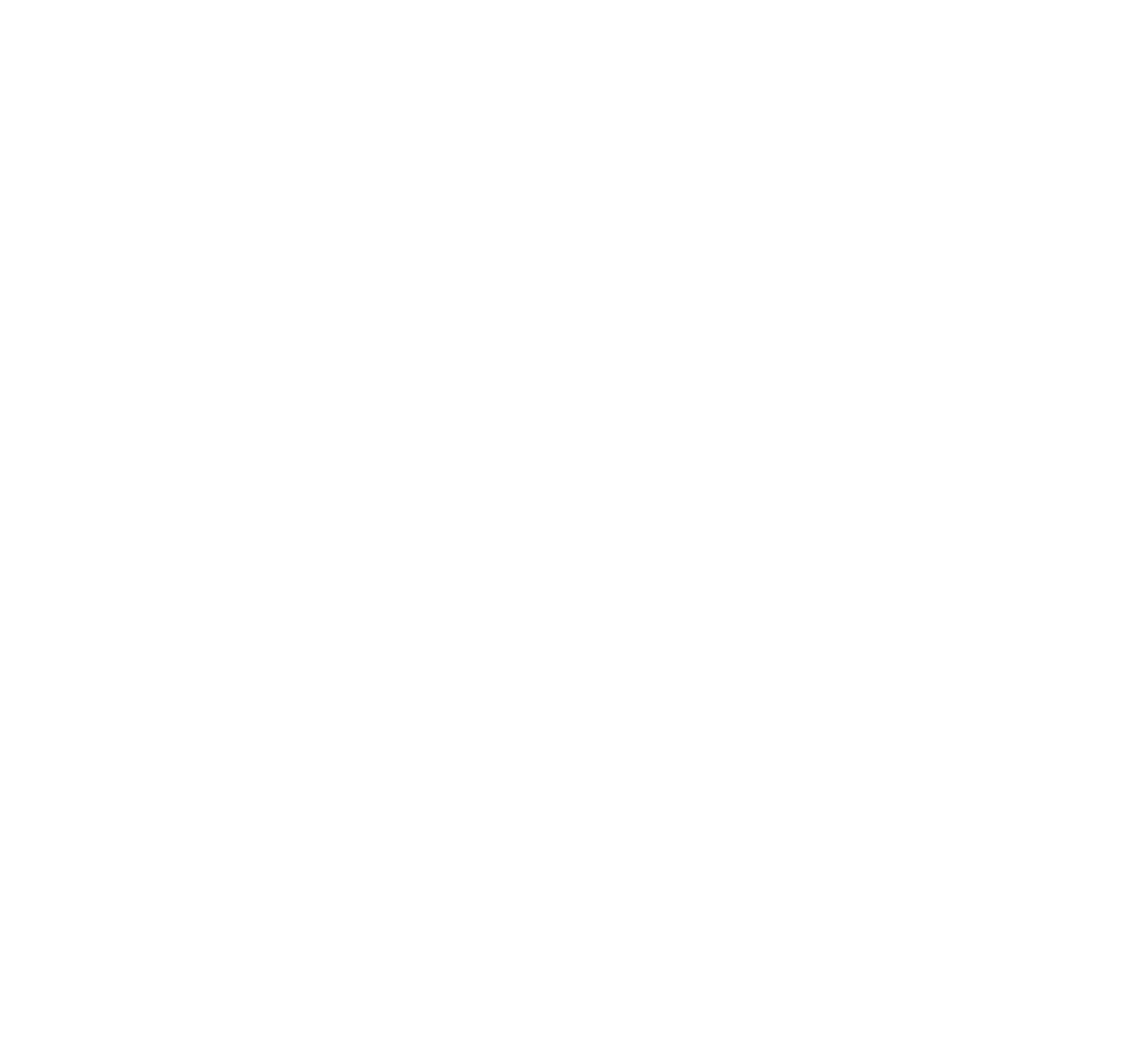 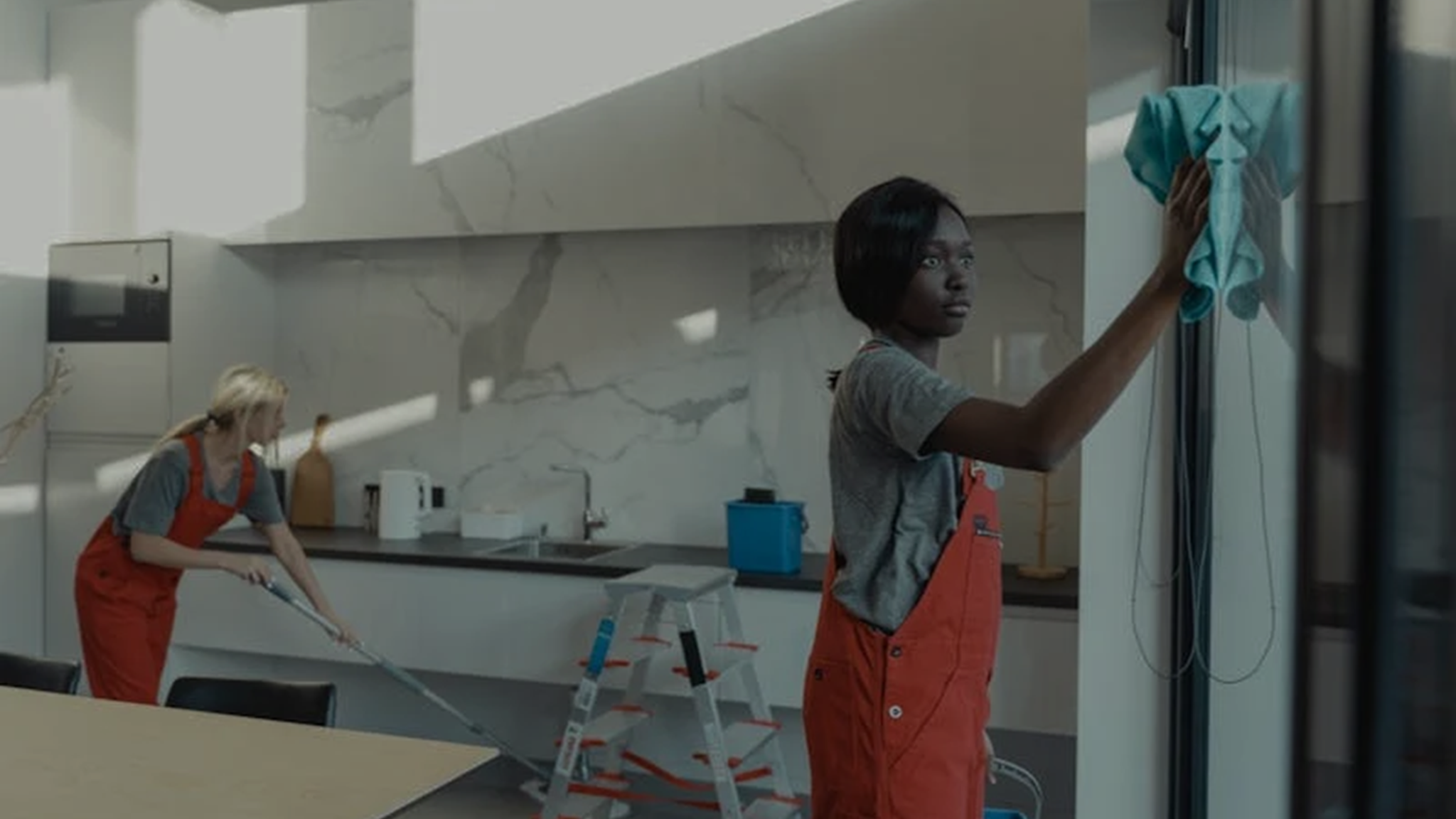 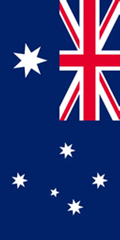 A PICTURE IS WORTH A THOUSAND WORDS
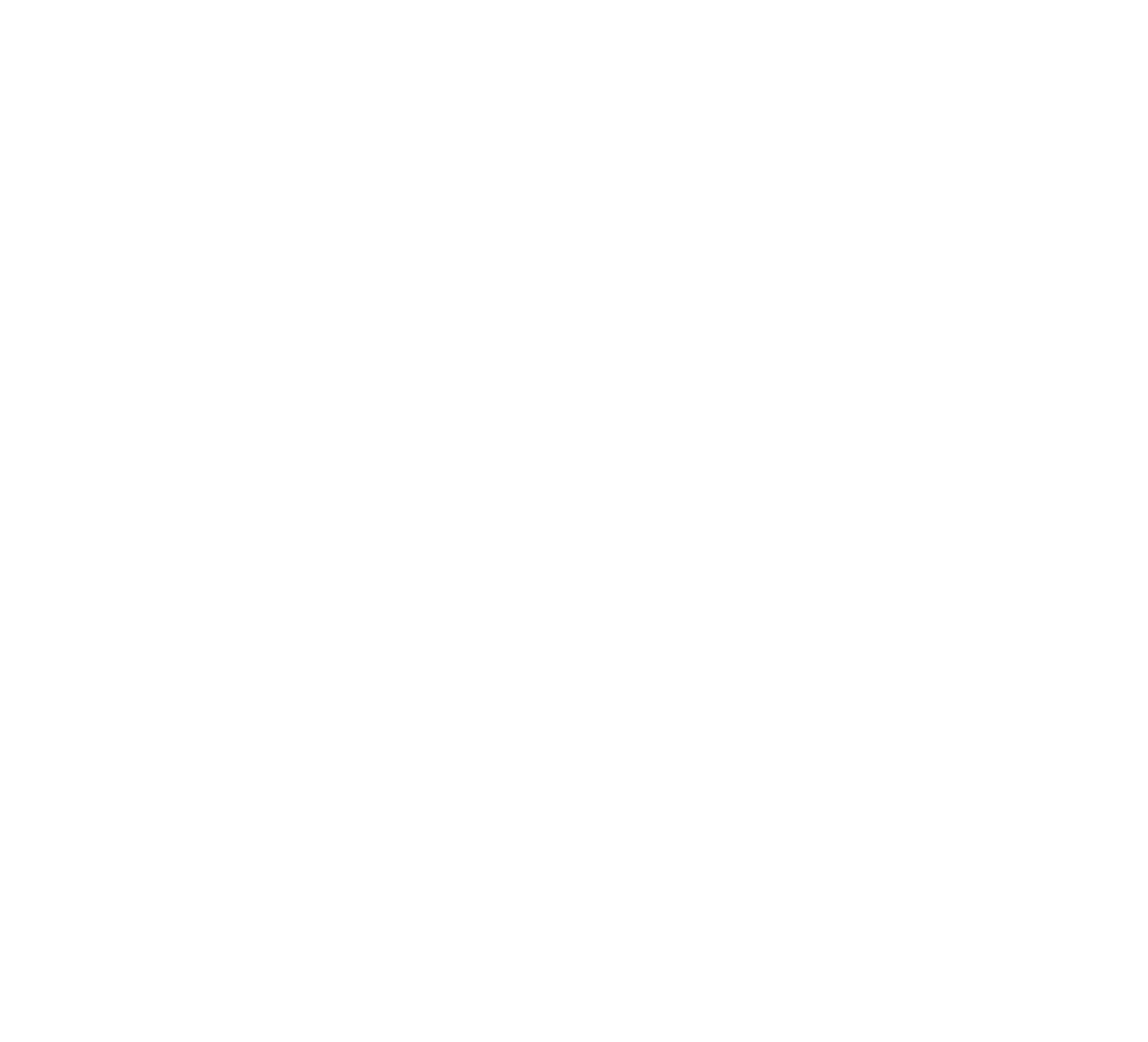 COMPANY LOGO AND TEXT
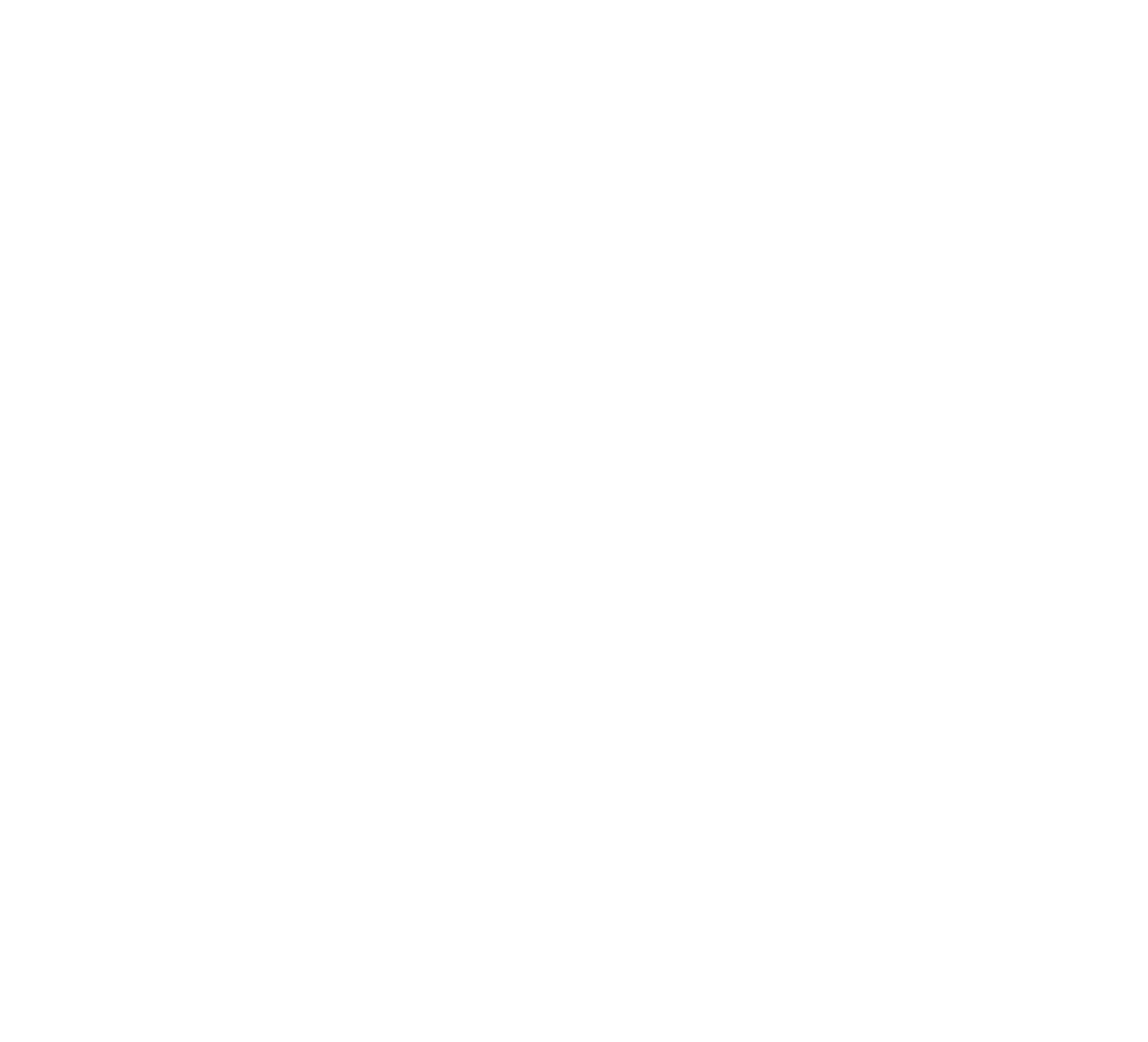 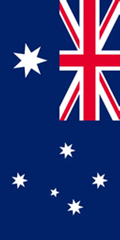 WRITE AN ORIGINAL STATEMENT OR INSPIRING QUOTE
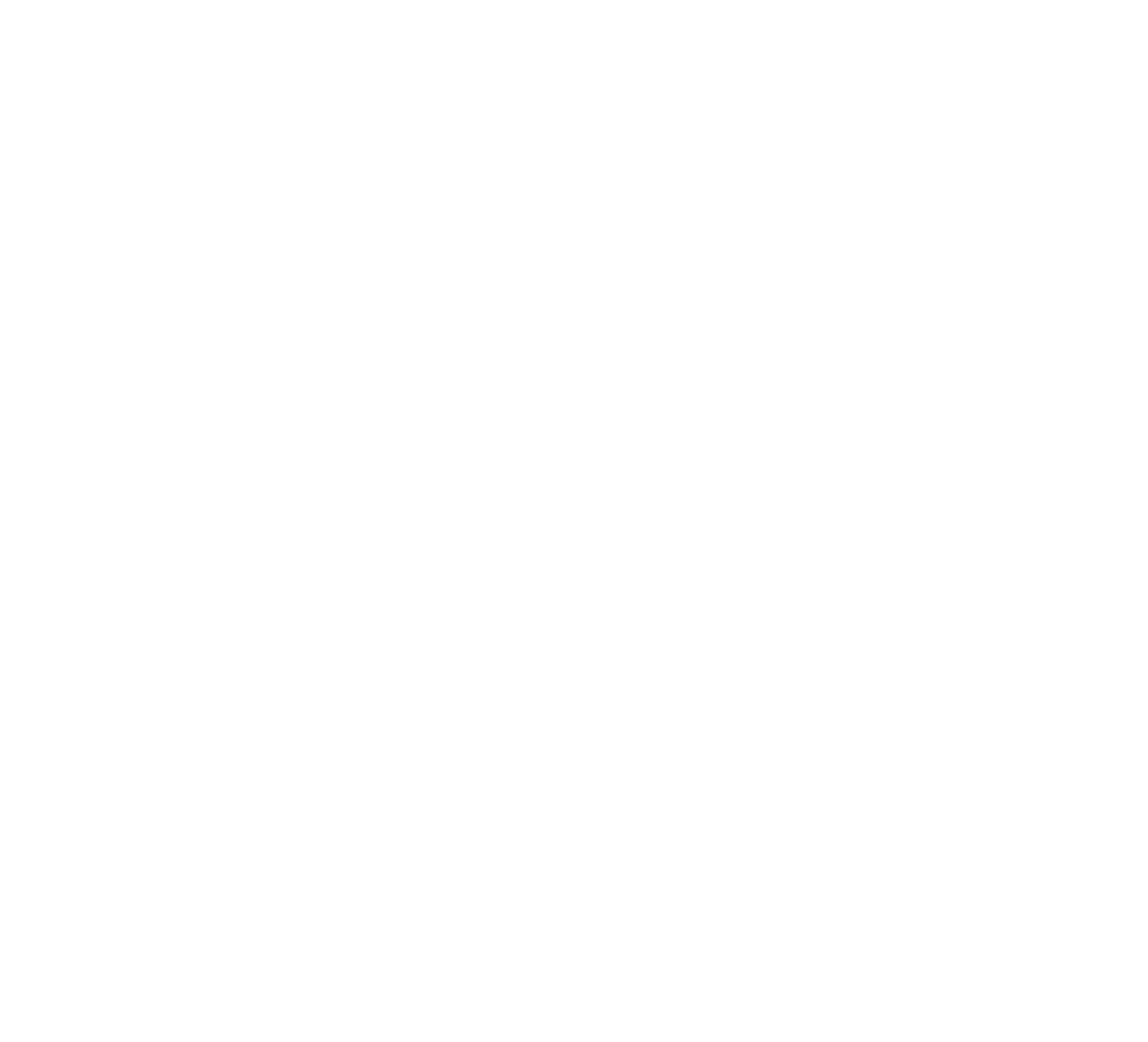 — Include a credit, citation, or supporting message
COMPANY LOGO AND TEXT
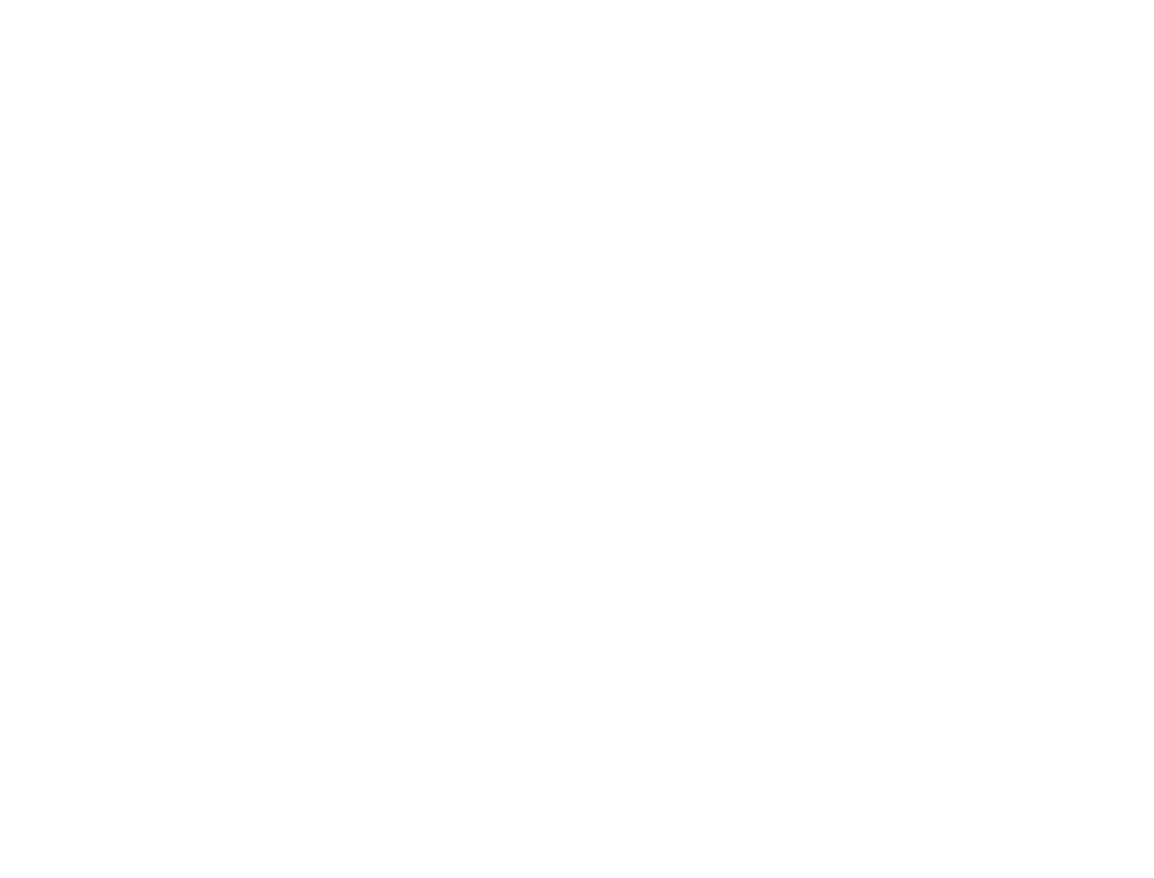 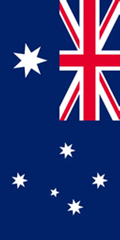 CONTACT US
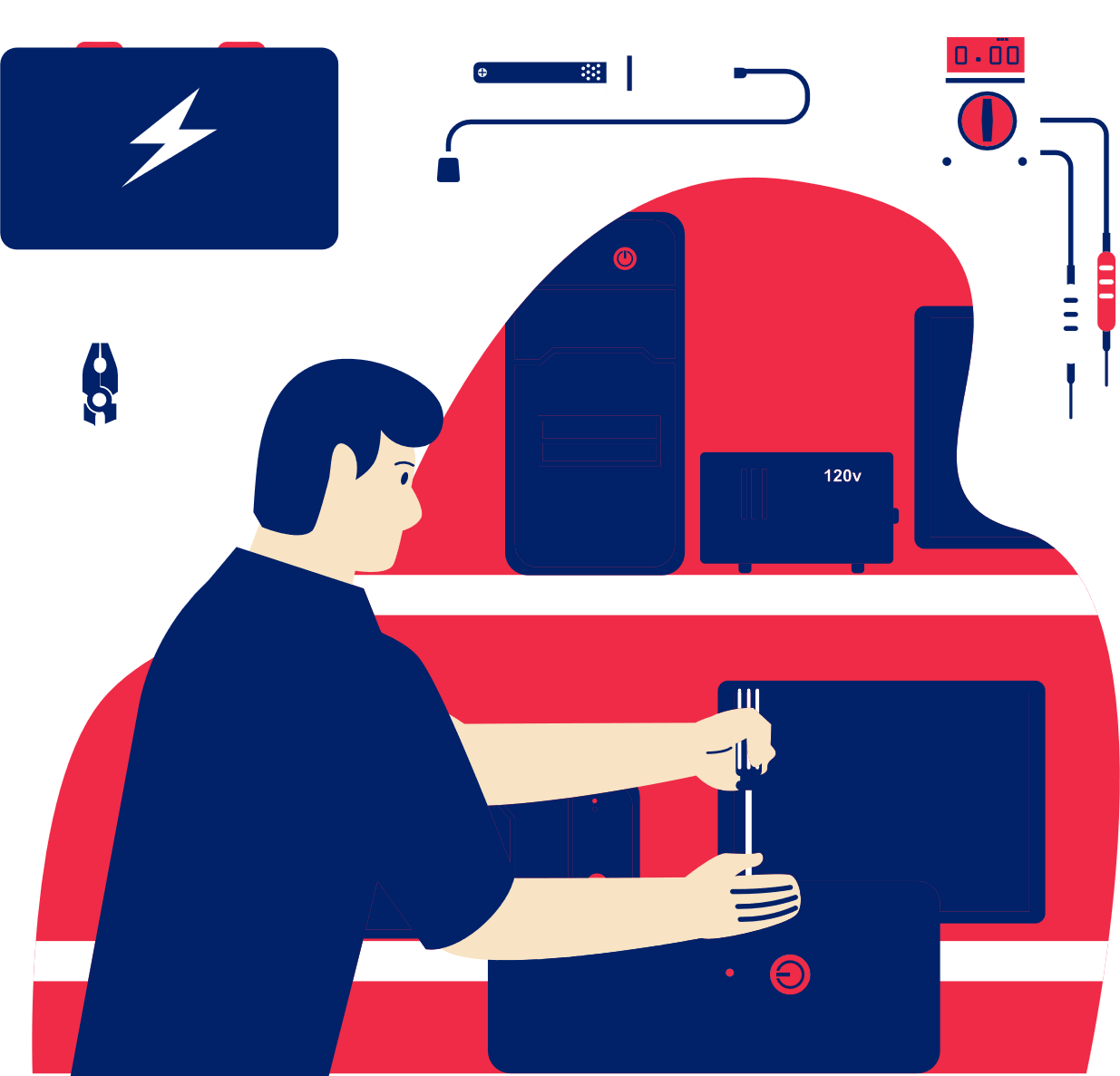 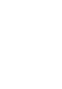 123 Anywhere St., Any City,ST 12345
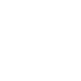 123-456-7890
hello@reallygreatsite.com
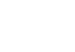 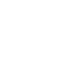 @reallygreatsite
reallygreatsite.com
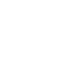 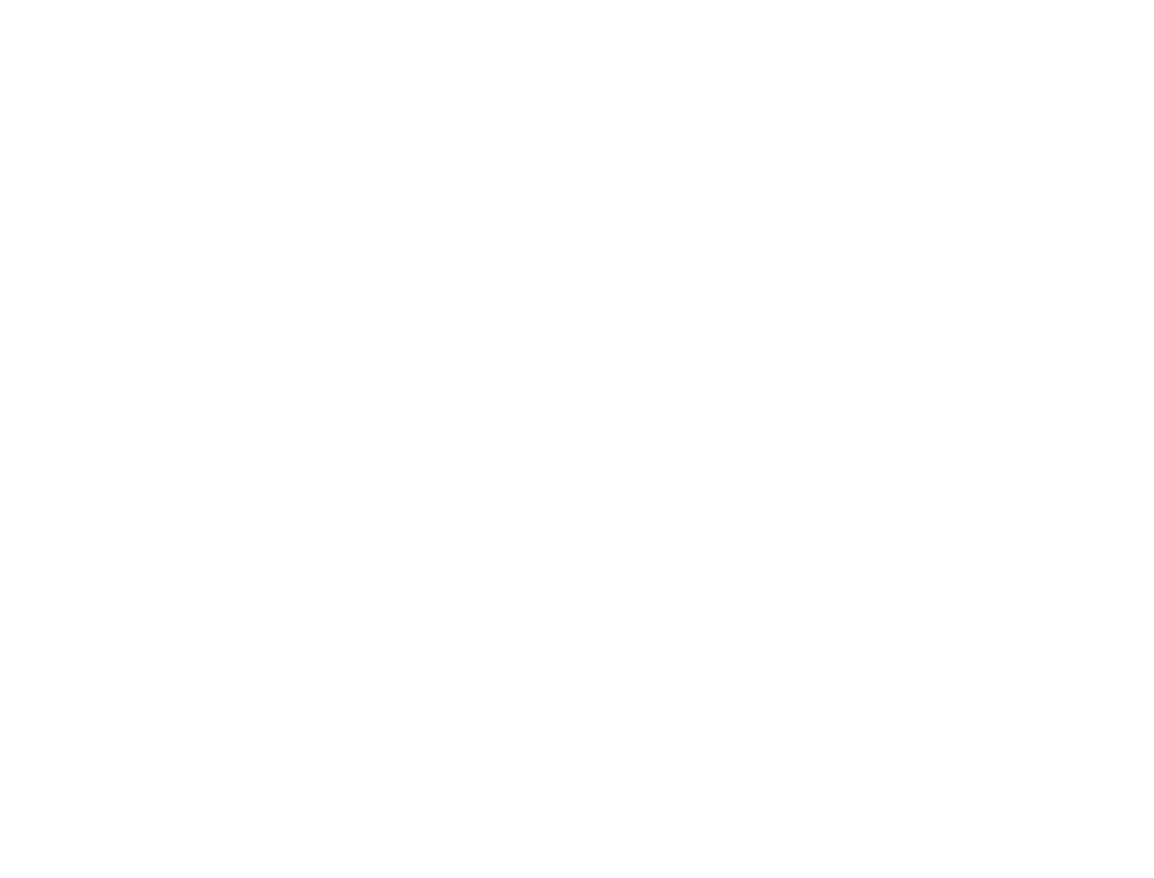 COMPANY LOGO AND TEXT
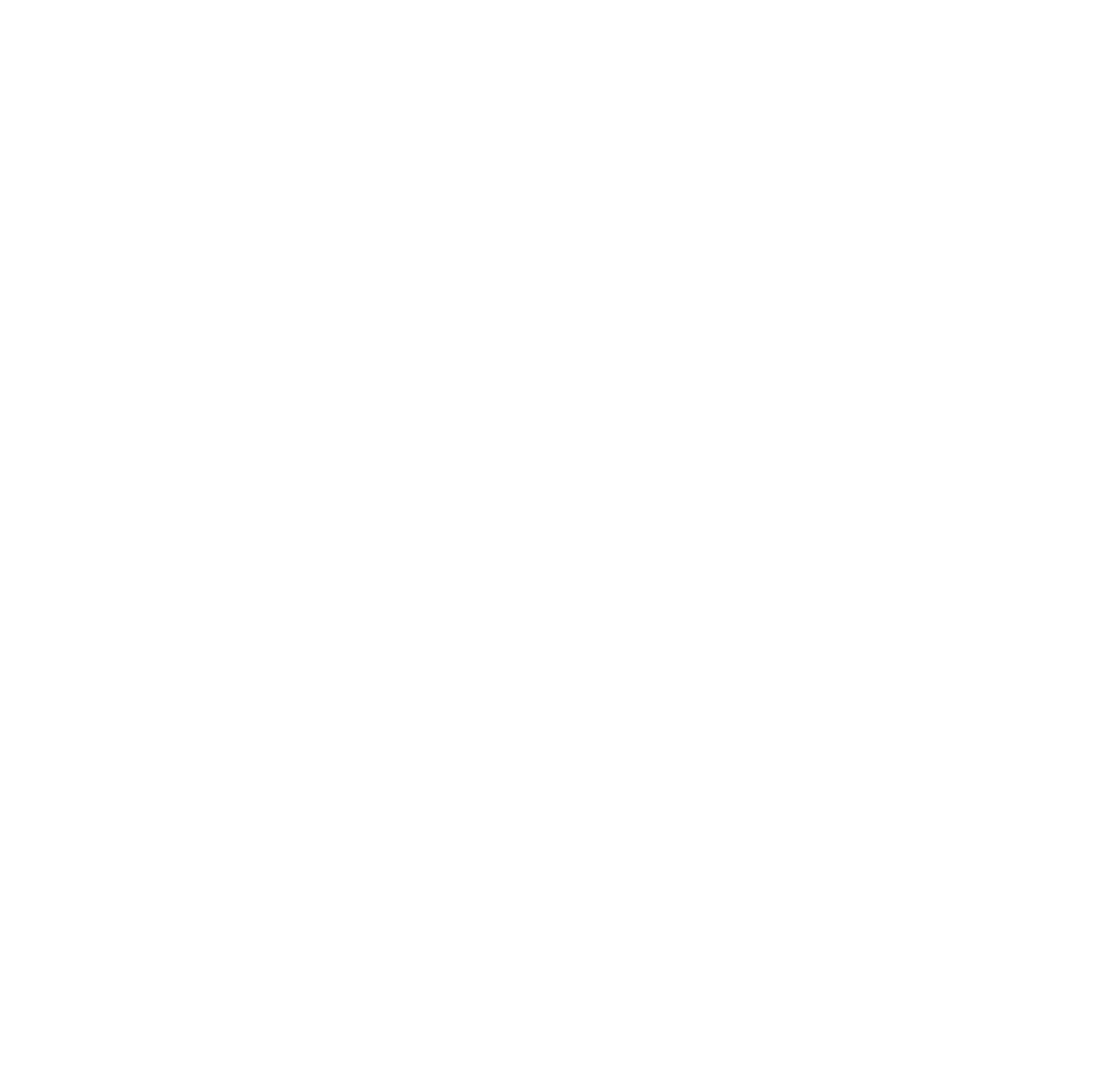 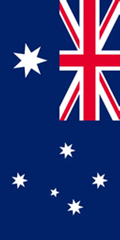 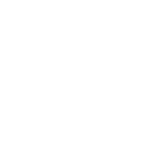 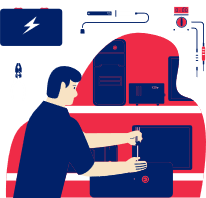 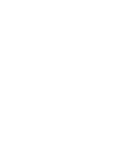 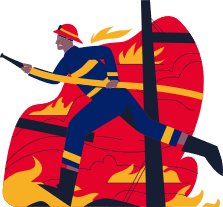 RESOURCE PAGE
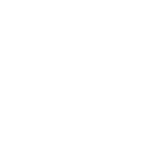 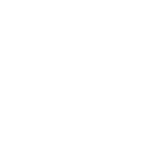 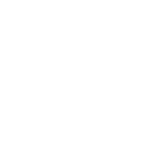 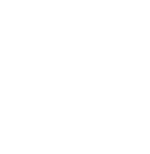 Use these design resources in your Canva Presentation.








You can find these fonts online too. Happy designing! 

Don't forget to delete this page before presenting.
This presentation template uses the following free fonts:
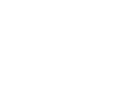 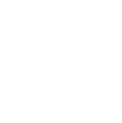 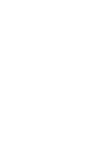 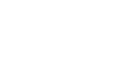 Titles: Anton
Headers: Anton
Body Copy: Lato
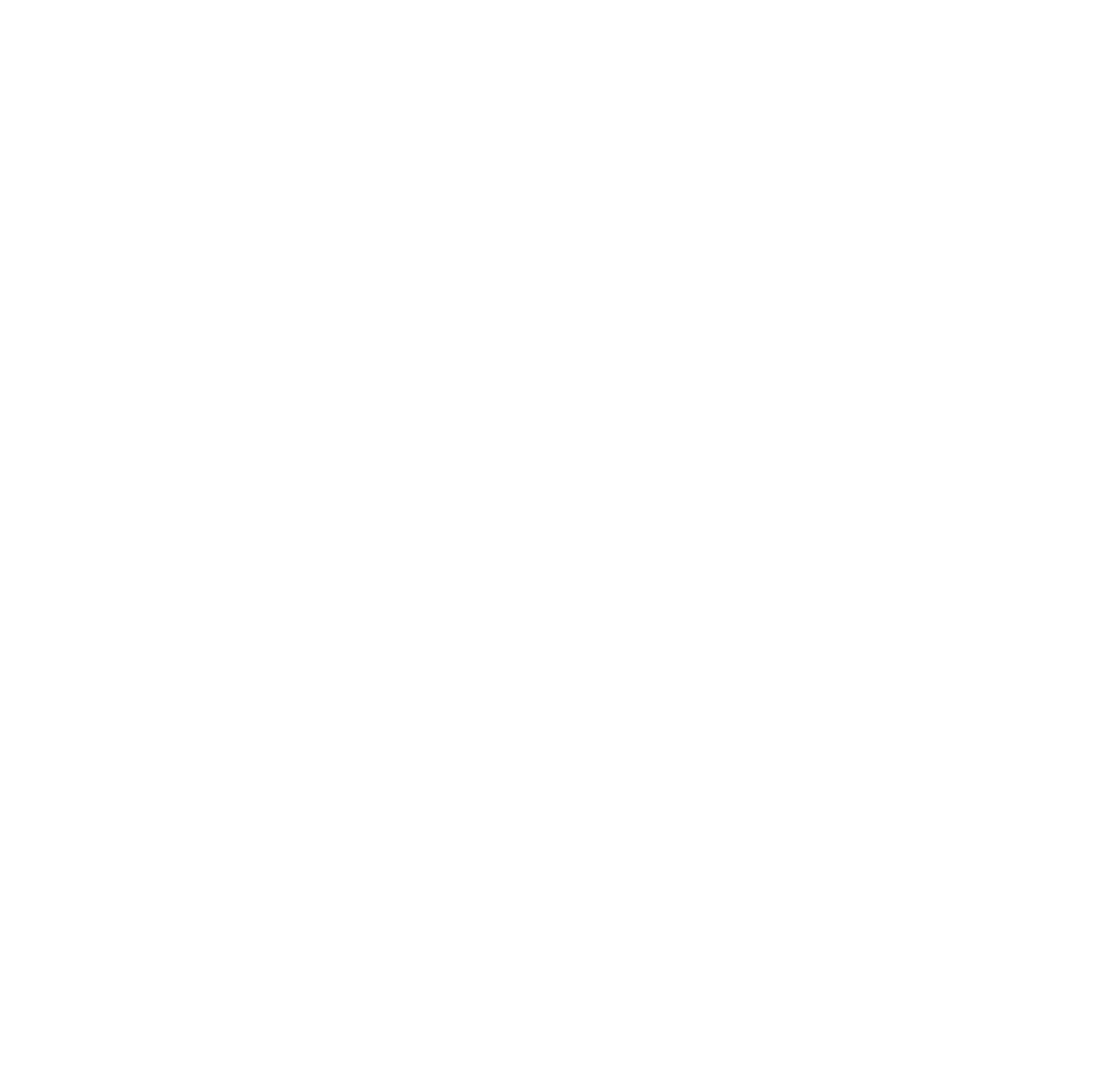 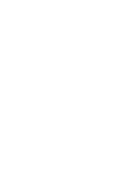 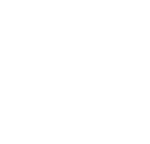 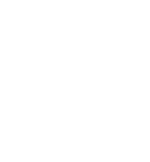 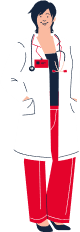 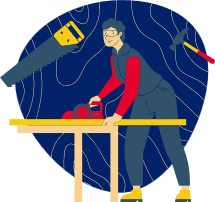 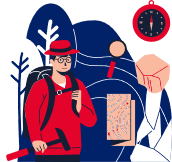 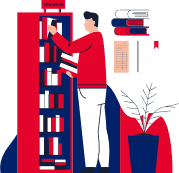 COMPANY LOGO AND TEXT
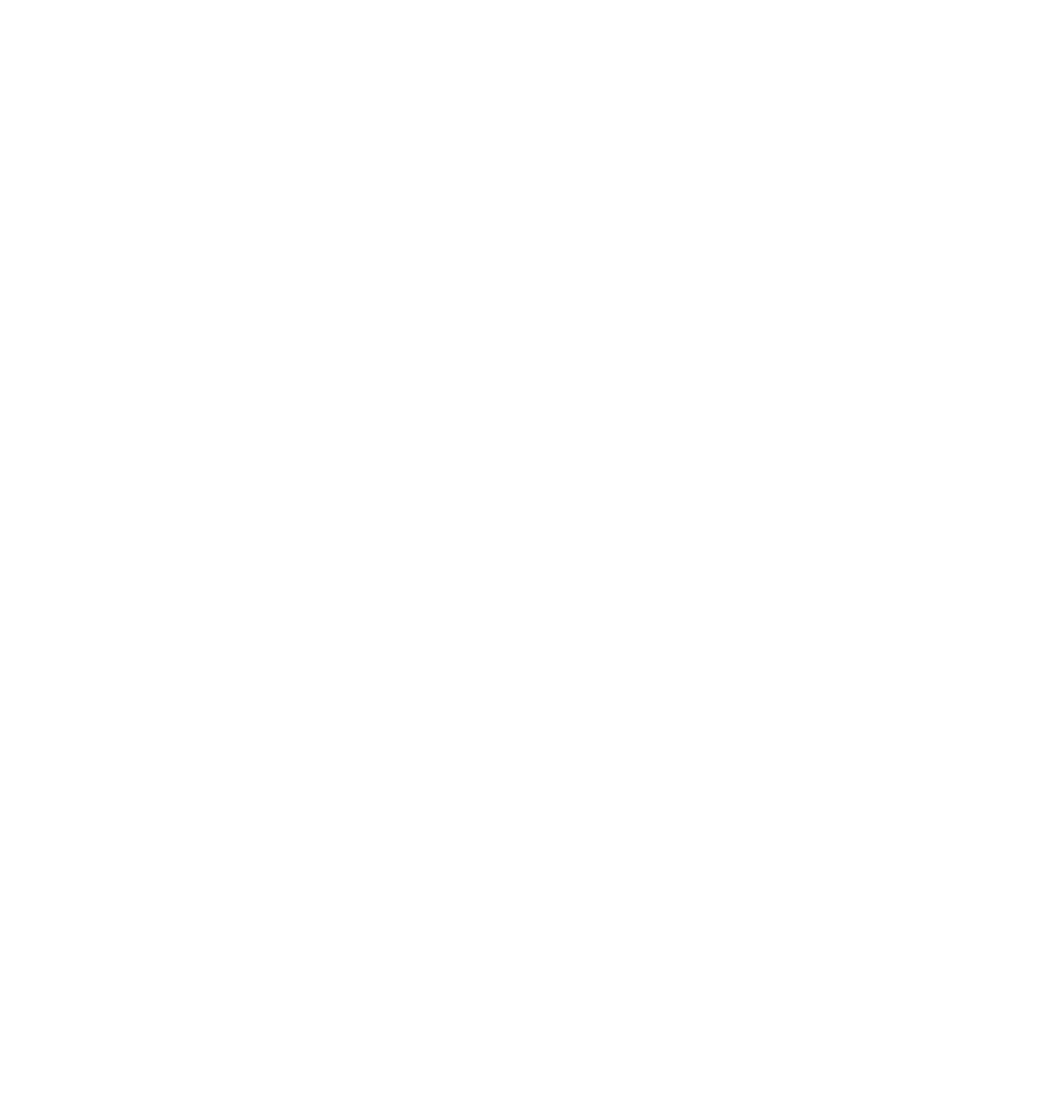 CREDITS
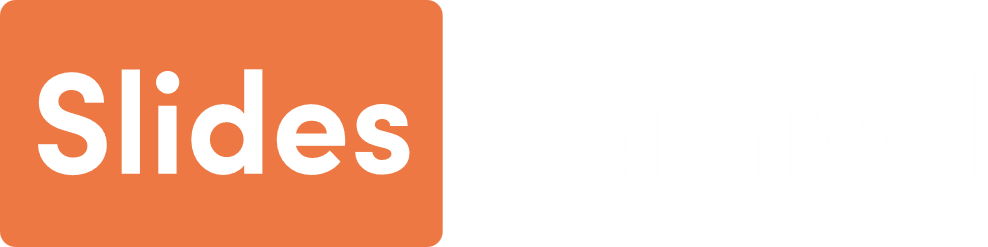 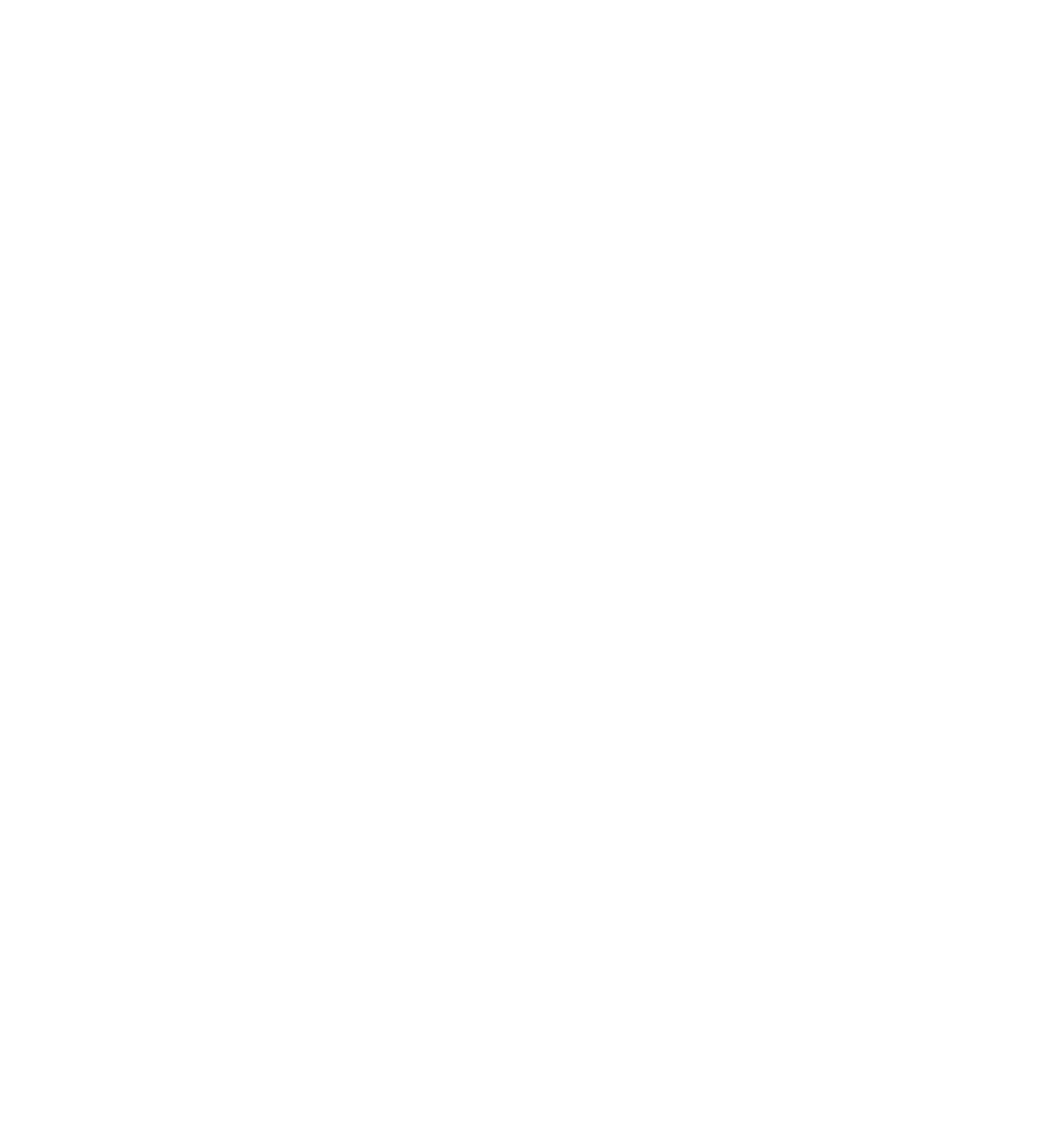 This presentation template is free for everyone to use thanks to the following:
SlidesCarnival for the presentation template
Pexels for the photos
HAPPY DESIGNING!
COMPANY LOGO AND TEXT